RNA-Seq: experimental procedures and data analysis
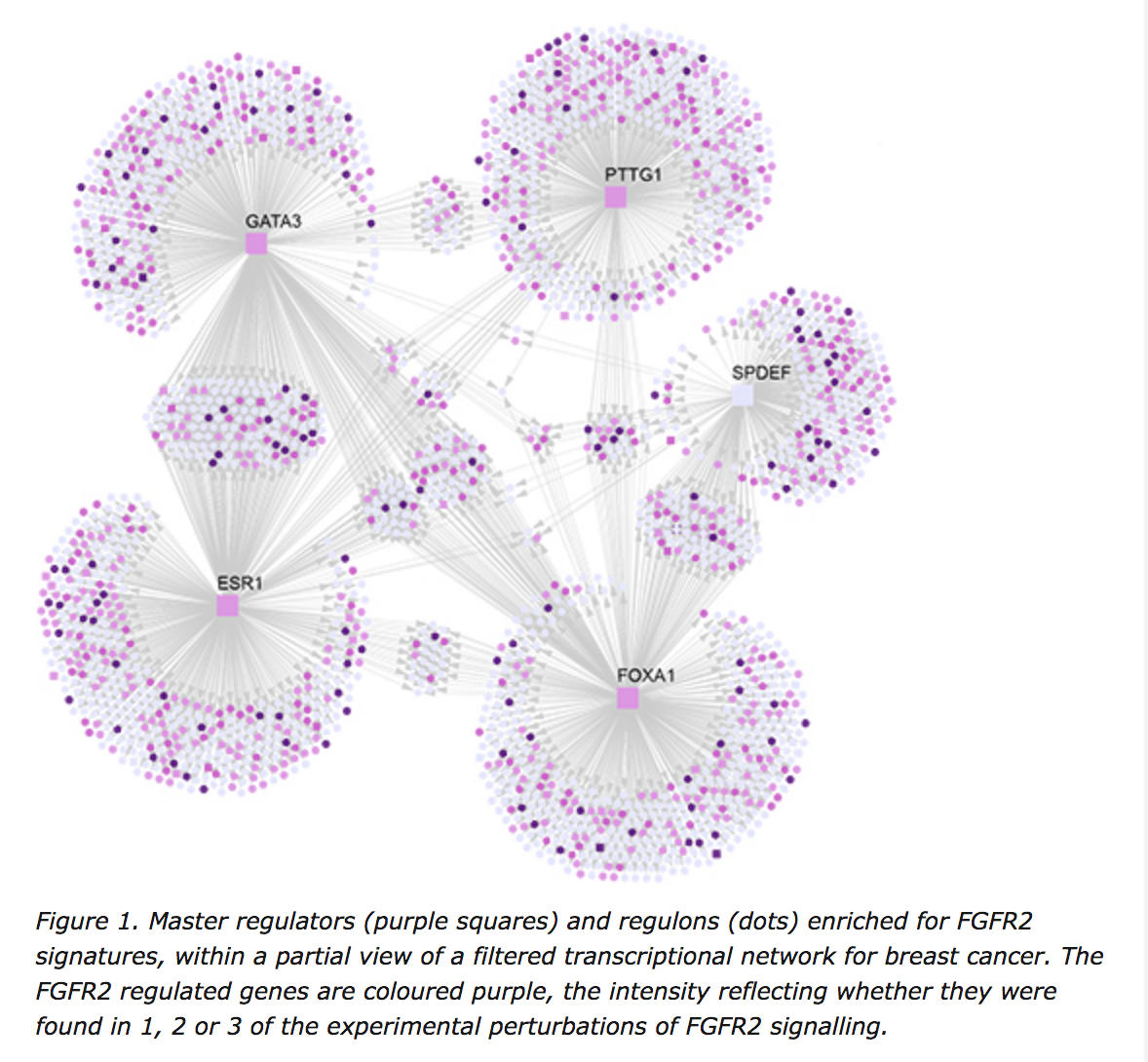 Beatrice Salvatori, PhD
beatrice.salvatori@iit.it
Sequencing and Bioinformatics in Molecular Biology - Università La Sapienza di Roma
DIFFERENT WAYS TO APPROACH BIOLOGICAL QUESTIONS
Pre-NGS era
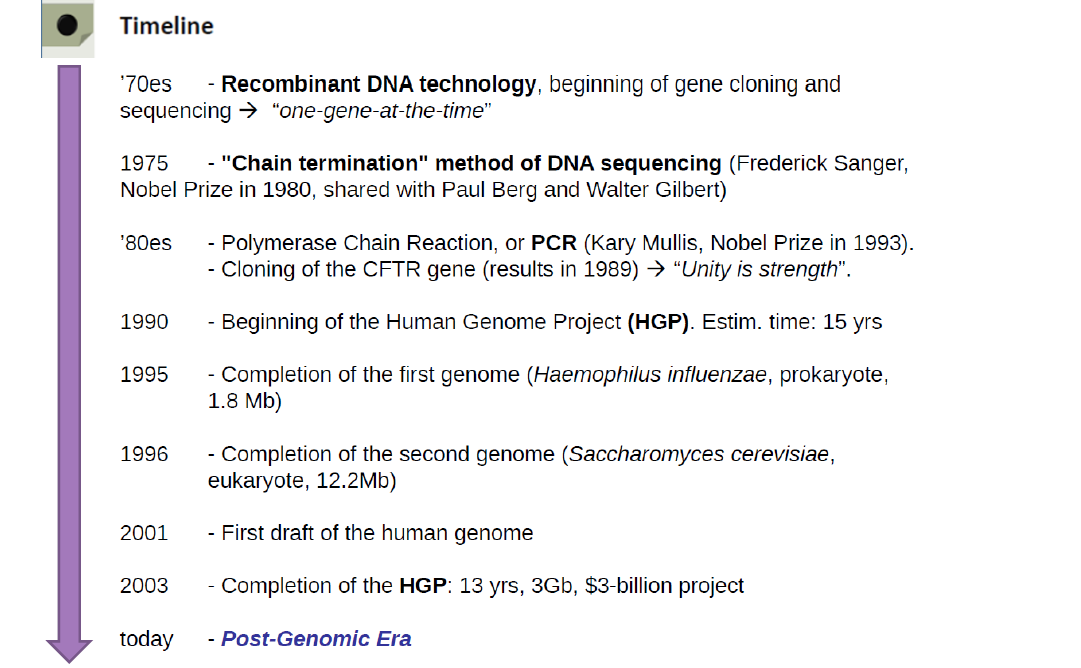 Sequencing and Bioinformatics in Molecular Biology - Università La Sapienza di Roma
DIFFERENT WAYS TO APPROACH BIOLOGICAL QUESTIONS
BOTTOM-UP (Classical):
            Detailed analysis of single gene/proteins. Step by step  
            assembly of results to get an overview about processes  
            within cells/organisms.

        TOP-DOWN (Modern): 
            Analysis of complete systems (cells/tissues/organisms).
Sequencing and Bioinformatics in Molecular Biology - Università La Sapienza di Roma
BIG DATA - OMICS
Omics aims at the collective characterization and quantification of pools of biological molecules that translate into the structure, function, and dynamics of an organism or organisms.
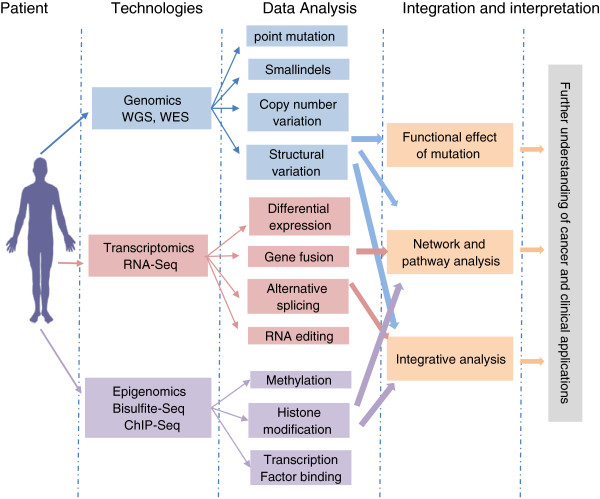 Integrative Analysis of Multi-omics Data for Discovery and Functional Studies of Complex Human Diseases. V.SunYi-JuanHu
STEPS THAT ARE ANALYZED BY -OMICS
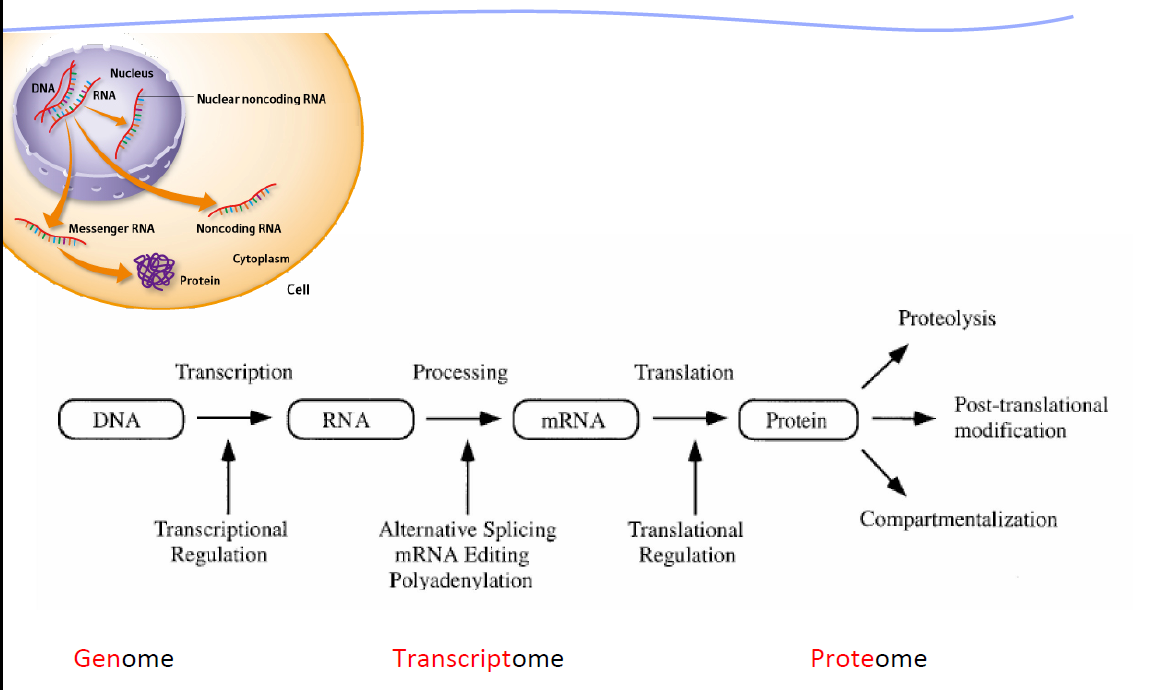 Sequencing and Bioinformatics in Molecular Biology - Università La Sapienza di Roma
TRANSCRIPTOME ANALYSIS: WHY?
Issues in the studies on Transcriptome

        The Transcriptome of a cell is a dynamic entity: unlike the Genome, it   
           constantly changes.
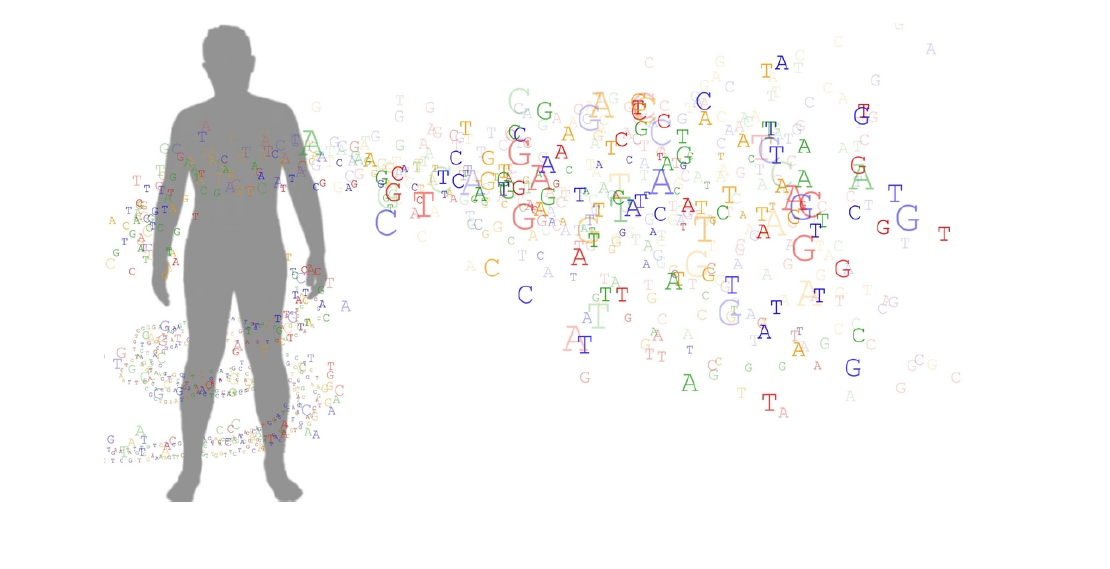 Sequencing and Bioinformatics in Molecular Biology - Università La Sapienza di Roma
TRANSCRIPTOME ANALYSIS: WHY?
How to detect something that is unknown?
5’
PCR / qPCR /classic sequencing
3’
5’
Northern blot /Southern blot
3’
5’
We need to make detectable something that is not known
Next-Generation Sequencing (NGS)
3’
5’
5’
3’
unknown sequence
Sequencing and Bioinformatics in Molecular Biology - Università La Sapienza di Roma
SANGER METHOD FOR DNA SEQUENCING
History of Sequencing: Sanger method for DNA sequencing
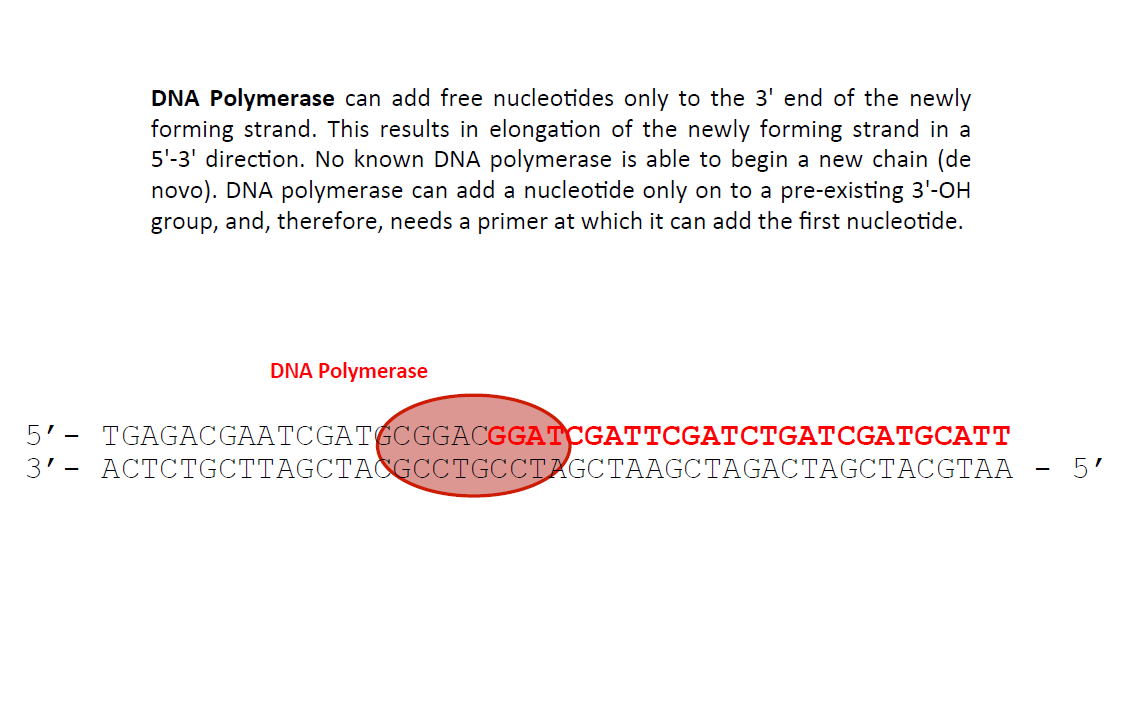 Sequencing and Bioinformatics in Molecular Biology - Università La Sapienza di Roma
SANGER METHOD FOR DNA SEQUENCING
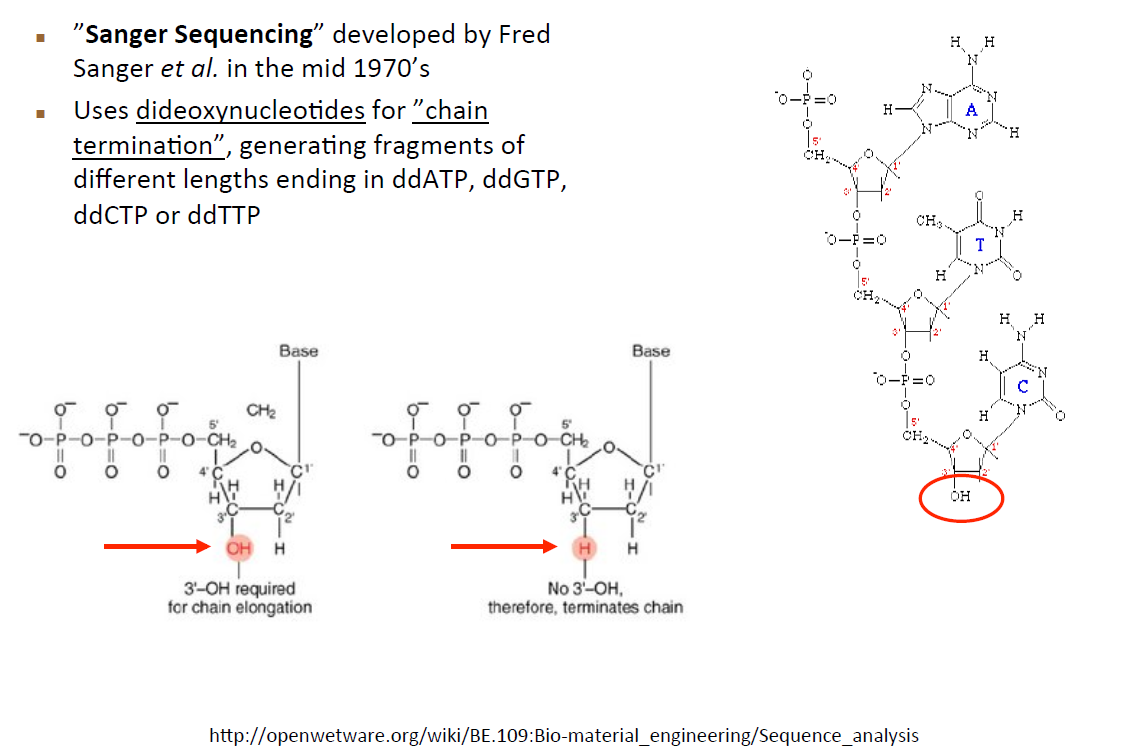 Sequencing and Bioinformatics in Molecular Biology - Università La Sapienza di Roma
SANGER METHOD FOR DNA SEQUENCING
Template DNA
DNA Polymerase
Primer
dATP, dCTP, dGTP, dTTP
ddATP (or ddCTP, ddGTP, ddTTP)
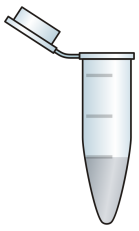 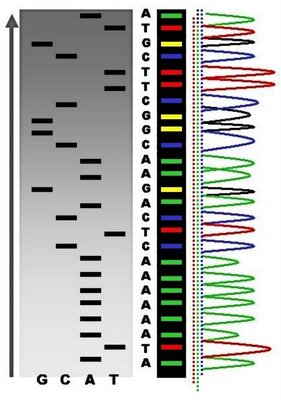 ATAAAAAACTCAGAACGGCTTCGTA
GACTGACTGACTATTTTTTGAGTCTTGCCGAAGCAT
Sequencing and Bioinformatics in Molecular Biology - Università La Sapienza di Roma
SANGER METHOD FOR DNA SEQUENCING
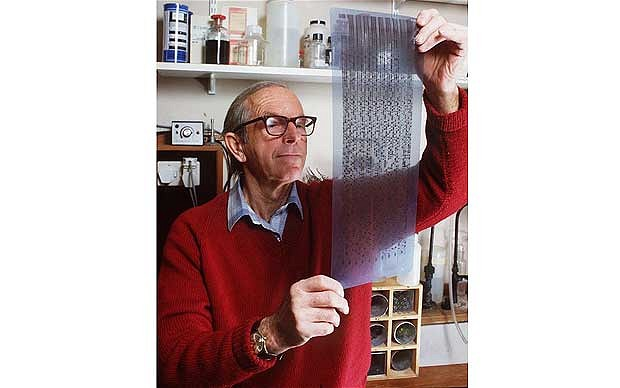 Sequencing and Bioinformatics in Molecular Biology - Università La Sapienza di Roma
SANGER METHOD FOR DNA SEQUENCING
Automated Sequencing
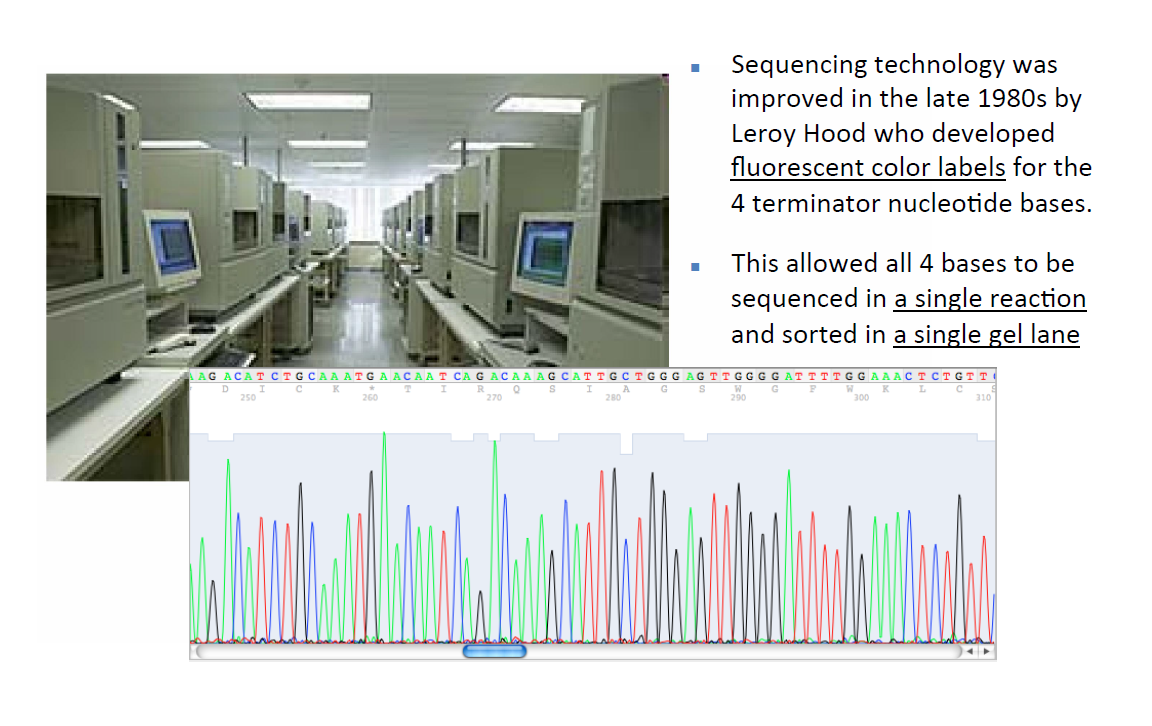 Sequencing and Bioinformatics in Molecular Biology - Università La Sapienza di Roma
HUMAN GENOME PROJECT
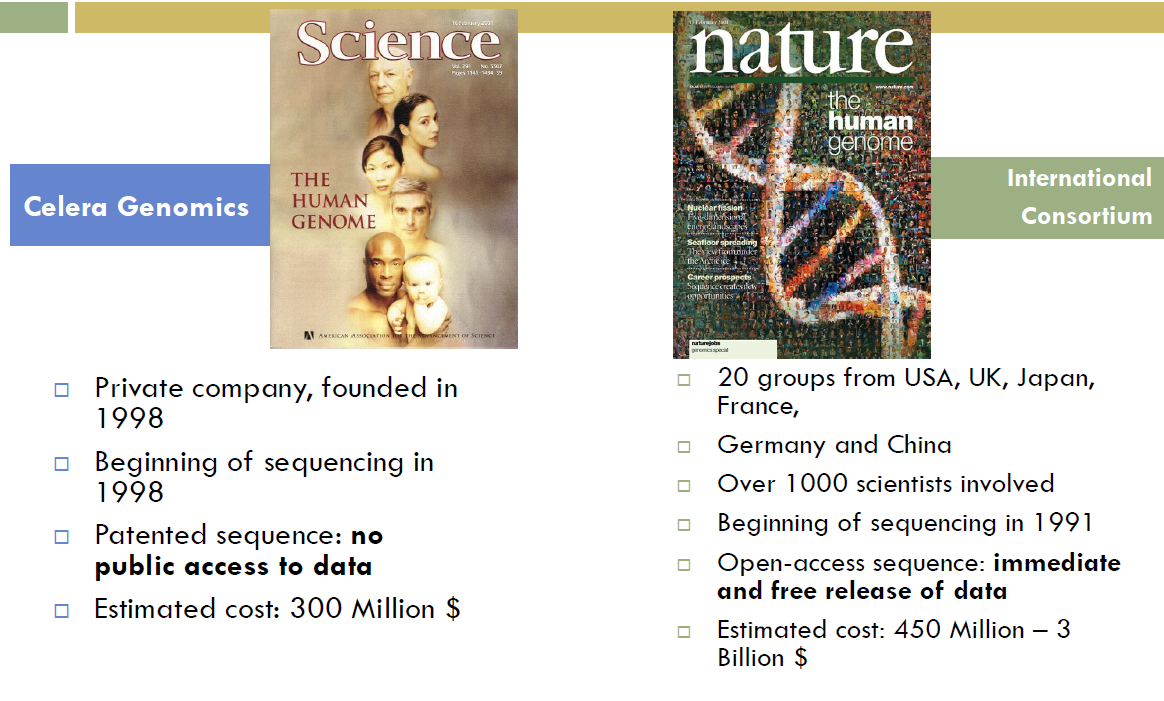 Sequencing and Bioinformatics in Molecular Biology - Università La Sapienza di Roma
HUMAN GENOME PROJECT: SHOTGUN SEQUENCING
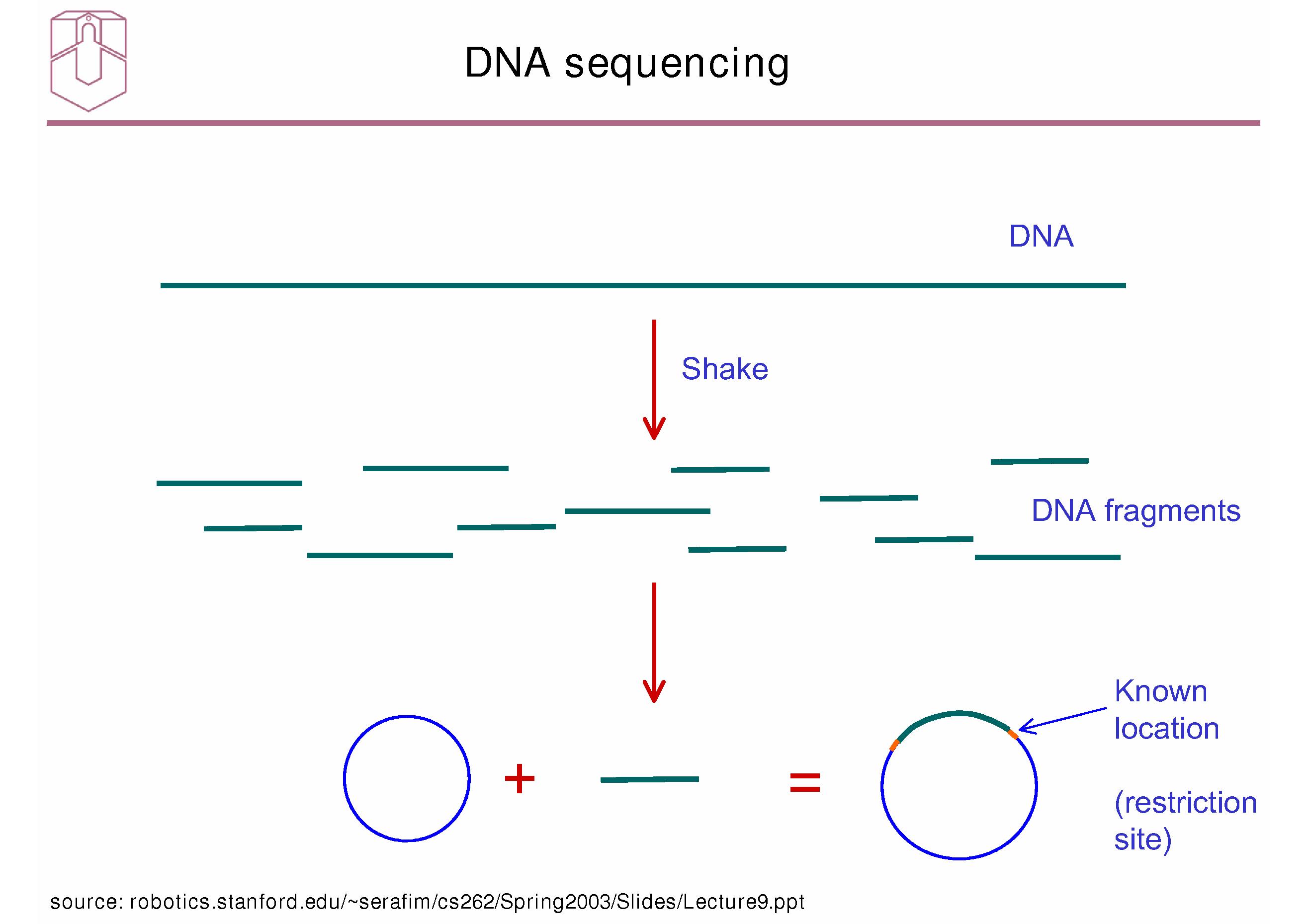 Sequencing and Bioinformatics in Molecular Biology - Università La Sapienza di Roma
HUMAN GENOME PROJECT: SHOTGUN SEQUENCING
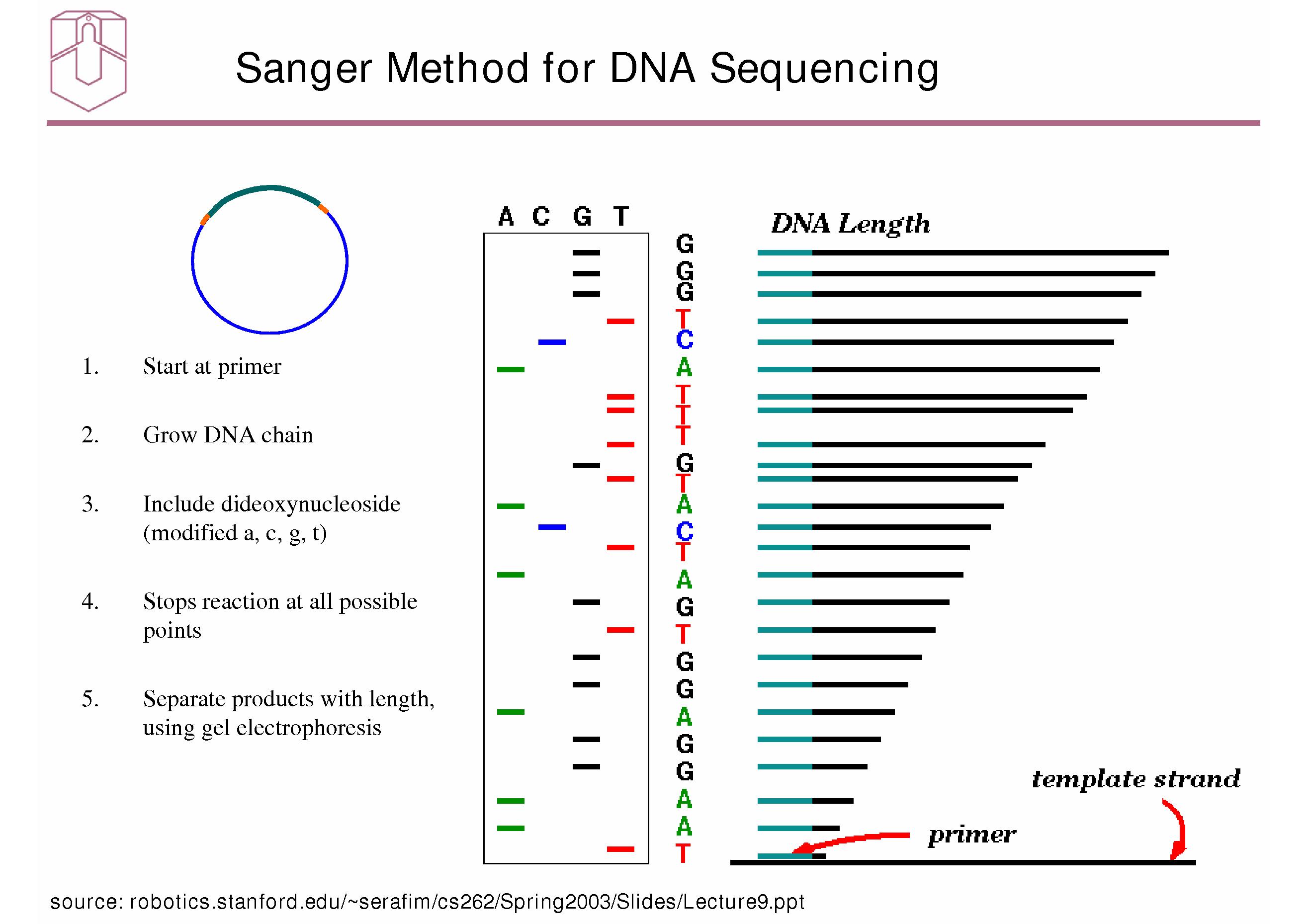 Can produce DNA fragments 700-900bp long, but it’s slow
Lots of other problems including clone library generation and low-throughput
The Human Genome Project used Sanger sequencing, completion took over 10 years
Sequencing and Bioinformatics in Molecular Biology - Università La Sapienza di Roma
SEQUENCING A HUMAN GENOME (3,2 BILLION BP)
Costs and time for sequencing a human genome (3,2 billion bp)

2001 	First human genome 	13 years 		300 million $

2005 	Technology review 		6 months		20-30 million $

2005	454 			1 month 		900’000 $ (1X coverage)

2009	Solexa (Illumina)		6 months		50’000 $ (30X coverage)

2010	Illumina				 	19’500 $ (30X coverage)
2015	Personalized medicine	1000 $/genome
Sequencing and Bioinformatics in Molecular Biology - Università La Sapienza di Roma
NEXT GENERATION SEQUENCING (NGS)
What is it?

      Set of new high throughput technologies:
 Allow millions of short DNA sequences from a biological sample to be “read” or sequenced in a rapid manner
 Computational power is then used to assemble or align the “reads” to a reference genome, allowing biologists to make comparisons and interpret various biological phenomena


       Due to high depth of coverage (30-100x), accurate sequencing is   
         obtained much faster and cheaper compared to traditional  
         Sanger/Shotgun sequencing
Sequencing and Bioinformatics in Molecular Biology - Università La Sapienza di Roma
NEXT GENERATION SEQUENCING
Mutation and SNP identification or analysis (genome re-sequencing)
Gene/Disease Linkage (genome re-sequencing)
Pathogen identification (de novo sequence assembly or re-sequencing)
Transcriptome analysis (RNAseq)
DNA methylation study (Bisulfite-seq)
Chromatin study (ChIPseq)
Transcription factor study (ChIPseq)
miRNAs, siRNA, piRNA, tRF, etc... (small RNA seq)
Single cell transcriptome analysis
Quantitative information
Deep sequencing
Qualitative information
Sequencing and Bioinformatics in Molecular Biology - Università La Sapienza di Roma
RNA-Seq
What is RNA‐seq?

        RNA‐seq is essentially massively parallel sequencing of RNA (or, in fact, the
           corresponding cDNA) and has heralded the second technical revolution
           in transcriptomics.

        It is based on next‐generation sequencing (NGS) platforms that were initially
           developed for high-throughput sequencing of genomic DNA.

        Typically, all the RNA molecules in a sample are reverse transcribed into cDNA,
           and depending on the platform to be used, the cDNA molecules may  
           (amplification-based sequencing) or may not (single‐molecule sequencing
           (SMS)) be amplified before deep sequencing.

        After the sequencing reaction has taken place, the obtained sequence
           stretches (reads) are mapped onto a reference genome to deduce the
           structure and/or expression state of any given transcript in the sample.
Sequencing and Bioinformatics in Molecular Biology - Università La Sapienza di Roma
RNA-Seq
RNA-Seq VS Microarray (what is it?)
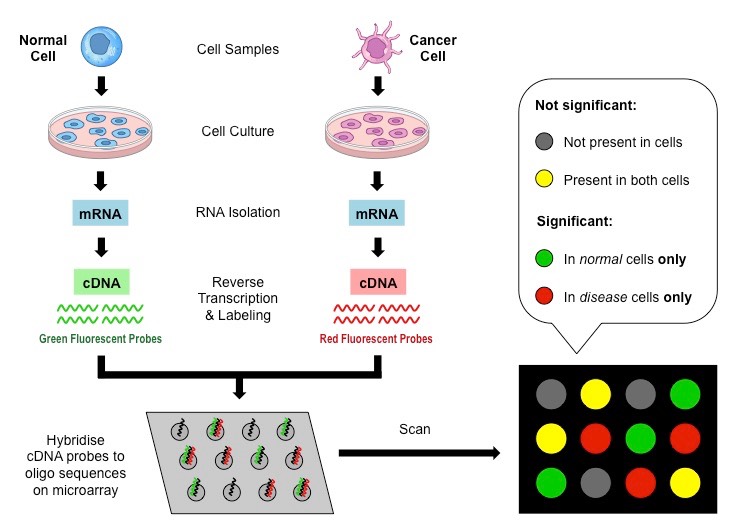 RNA-Seq
RNA-Seq VS Microarray

         RNA-Seq has a wider dynamic range, which depends on the sequencing  
            depth. Microarrays show saturation at high expression levels and loss of signal            
            at low expression levels.

         RNA-Seq is more sensitive than microarrays: it is able to identify more genes.

         RNA-Seq is able to identify and quantify novel splicing variants.

         RNA-Seq allows to identifiy new SNPs and editing.

         Microarray are cheaper and easier to analyze.

         Arrays still have a place for targeted identification of already known
            common allele variants, making them ideal for regulatory diagnostics.       

         https://bioinfomagician.wordpress.com/2014/01/28/rna-seq-vs-microarray-what-is-the-take/comment-page-1/
Sequencing and Bioinformatics in Molecular Biology - Università La Sapienza di Roma
RNA-Seq
The method
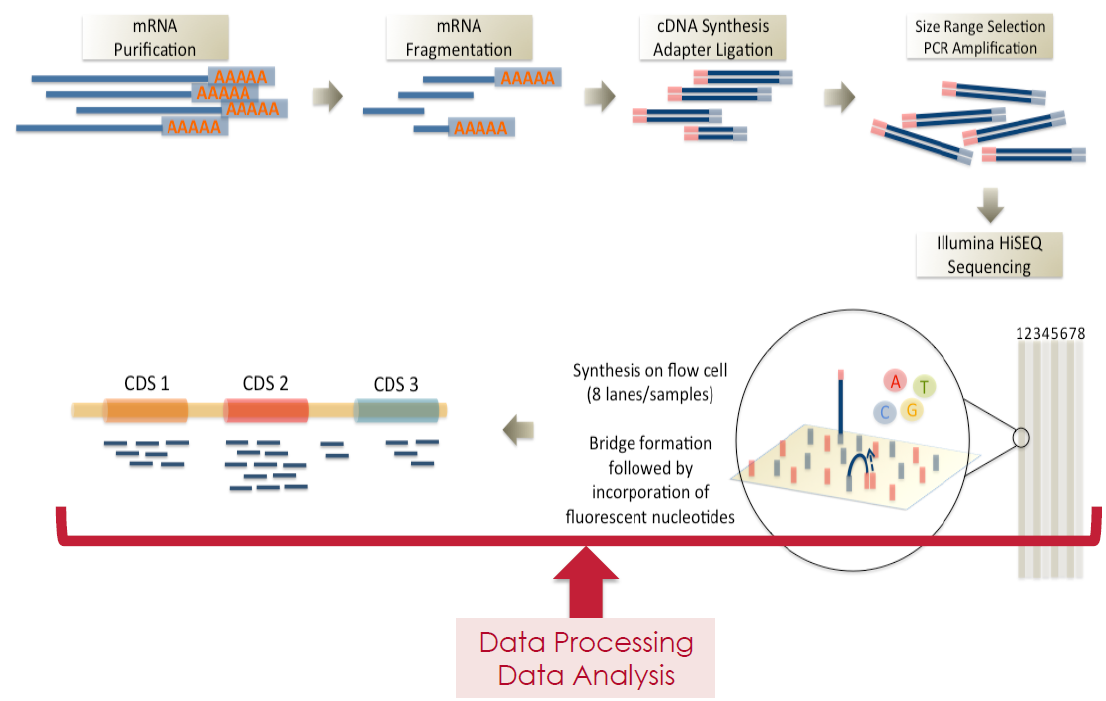 Library preparation
RNA-Seq
RNA-Seq provides the ability to look at:

            - changes in gene expression
            ‐ alternatively spliced transcripts, alternative promoters and polyA sites
            - post‐transcriptional changes 
            ‐ gene fusions
            - In addition to mRNA transcripts, RNA-Seq can look at different populations
            of RNA (tRNA, miRNA)
            - exon/intron boundaries
            ‐ verify or amend previously annotated 5’ and 3’ gene boundaries.
Sequencing and Bioinformatics in Molecular Biology - Università La Sapienza di Roma
RNA-Seq: LIBRARY PREPARATION
Example of library preparation: Illumina Truseq
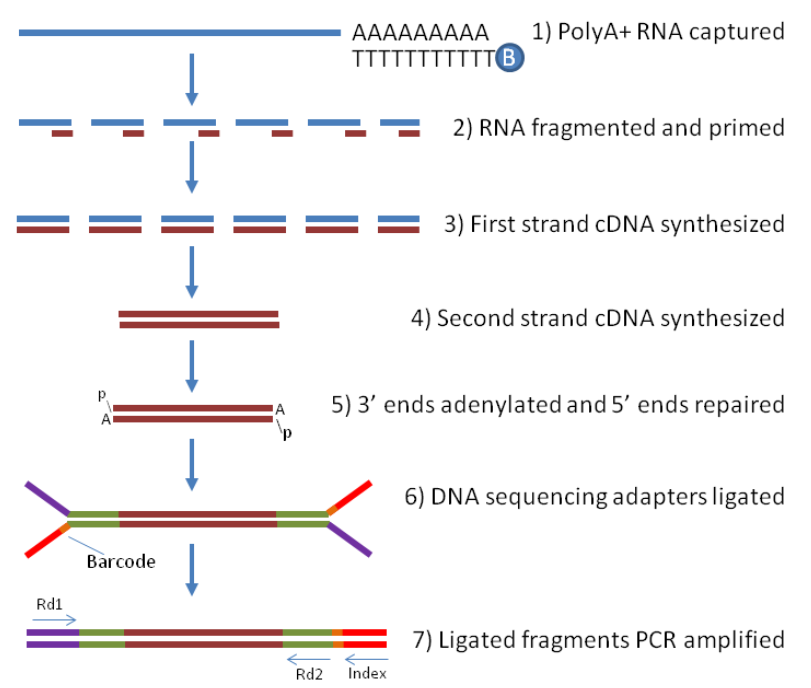 Sequencing and Bioinformatics in Molecular Biology - Università La Sapienza di Roma
TRANSCRIPTOME ANALYSIS USING RNA-Seq
Variants of RNA-Sequencing

        Traditional RNA-Seq
           It allows to quantify the expression of:
            - mRNAs and other polyadenilated RNAs (polyA+)
            - all RNA species except for rRNAs (RiboMinus, Ribo-Zero).
        Small RNA-Seq (Illumina)
           Adapters are designed so that they can bind microRNA and other small RNAs  
           which have a 3’ hydroxyl group that is the result of the cleavage by Dicer or  
           other RNA processing enzymes. 
        RIP-Seq and CLIP-Seq
           All the RNAs which are bound by a protein are sequenced (using a standard  
           protocol), so that they can be  identified. CLIP-Seq also allows to find the 
           localization of the binding site.  
        GRO-Seq
           It allows to directly measure nascent RNA production.
Sequencing and Bioinformatics in Molecular Biology - Università La Sapienza di Roma
RNA-Seq: LIBRARY PREPARATION
coding RNAs
mRNA
RNA-seq
large  	rRNA
	Xist
	lincRNA
	Pseudogenes
	circular RNAs
	……………
non-coding RNAs
small	tRNA	translation
	snRNAs	splicing
	snoRNAs	modification
	scRNAs	transl. control
	gRNAs	editing
	miRNAs	transl. control
	siRNAs	RNA stability
	rasiRNAs	chromatin
	piRNAs	genome stability
	……………
Small RNA-seq
rRNA + tRNA  ~ 95%
Sequencing and Bioinformatics in Molecular Biology - Università La Sapienza di Roma
RNA-Seq: LIBRARY PREPARATION
Two ways to isolate long RNA molecules:
1a - Purify and Fragment mRNA            This process purifies the poly-A containing RNA molecules (mainly mRNA)   
            using poly-T oligo-attached magnetic beads.


         1b - Remove rRNA            After the ribosomal RNA is depleted, the remaining RNA (not only mRNA) is  
            purified, fragmented and primed for cDNA synthesis. rRNA is removed using a  
            hybridization-based technique.
Sequencing and Bioinformatics in Molecular Biology - Università La Sapienza di Roma
RNA-Seq: LIBRARY PREPARATION
2 - RNA fragmentation
RNA molecules are fragmented into small pieces using divalent cations 
under elevated temperature
5’
3’
5’
3’
Range of fragments length: 120-225 bp
Sequencing and Bioinformatics in Molecular Biology - Università La Sapienza di Roma
RNA-Seq: LIBRARY PREPARATION
3 - Synthesize First Strand cDNA 
This process reverse transcribes the cleaved RNA fragments that were primed with random hexamers into first strand cDNA using reverse transcriptase and random primers.
5’
3’
double straded 
cDNA
adapter ligation
Sequencing and Bioinformatics in Molecular Biology - Università La Sapienza di Roma
RNA-Seq: SEQUENCING REACTION
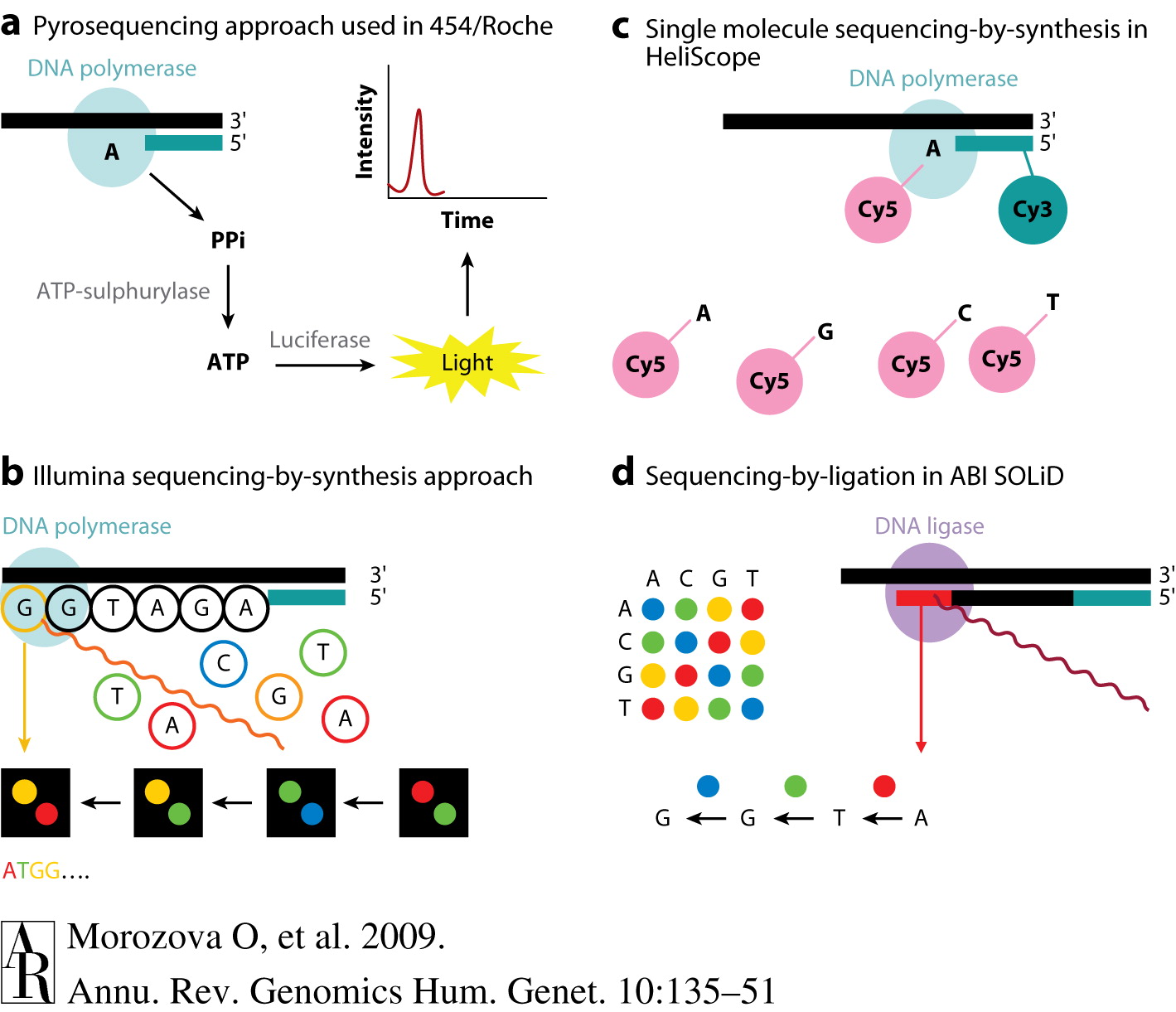 Sequencing and Bioinformatics in Molecular Biology - Università La Sapienza di Roma
RNA-Seq: SEQUENCING REACTION
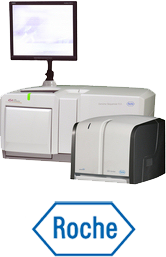 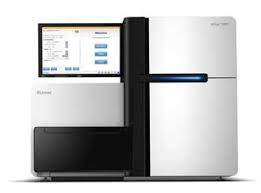 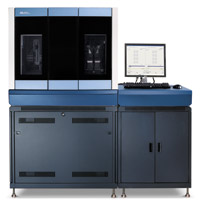 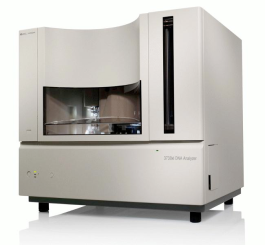 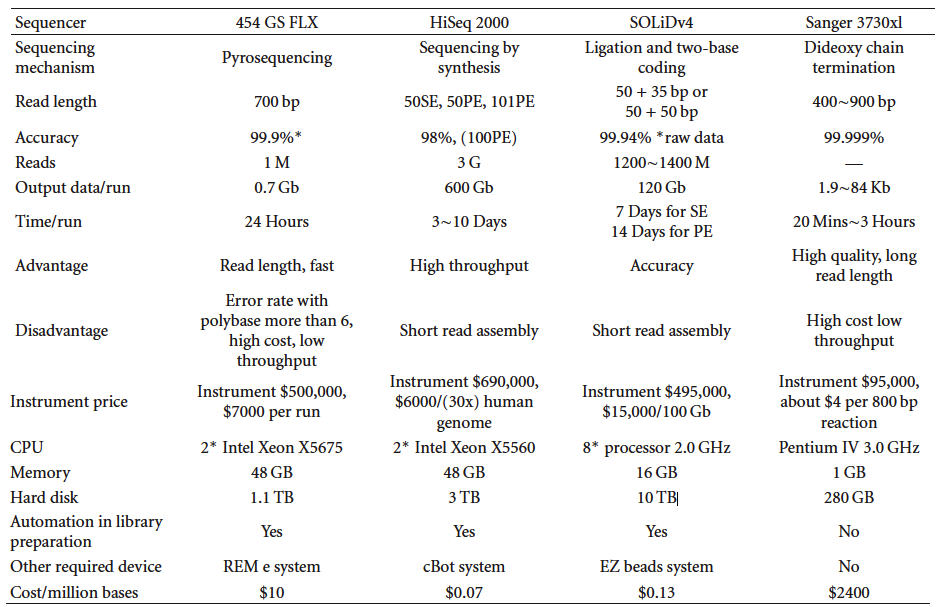 Sequencing and Bioinformatics in Molecular Biology - Università La Sapienza di Roma
RNA-Seq: SEQUENCING REACTION
Illumina platform: Sequencing by Synthesis
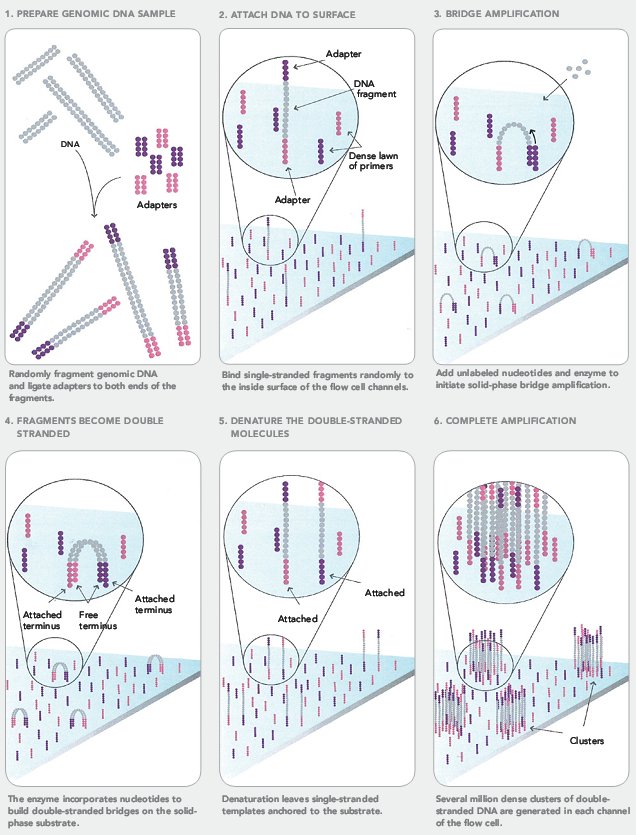 Sequencing and Bioinformatics in Molecular Biology - Università La Sapienza di Roma
RNA-Seq: SEQUENCING REACTION
Illumina platform: Sequencing by Synthesis
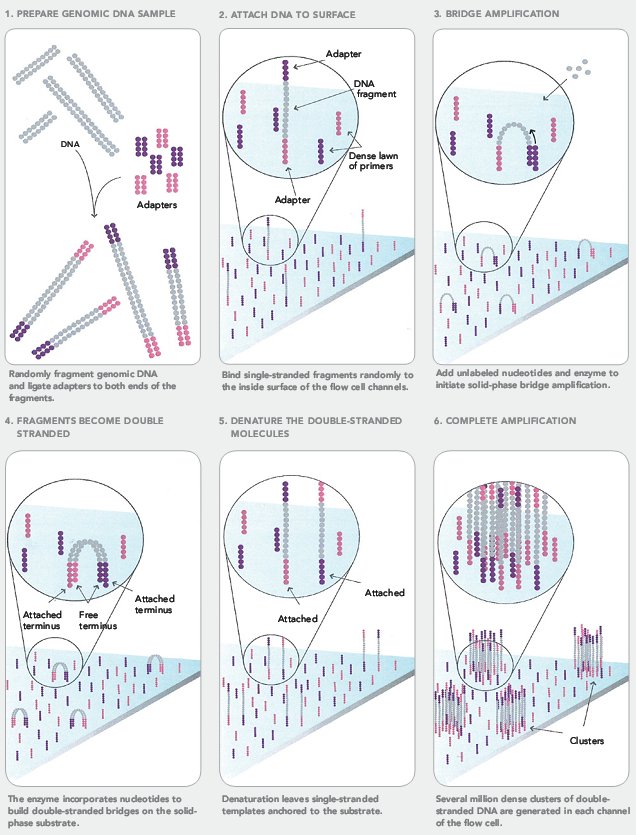 Sequencing and Bioinformatics in Molecular Biology - Università La Sapienza di Roma
RNA-Seq: SEQUENCING REACTION
Illumina platform: Sequencing by Synthesis
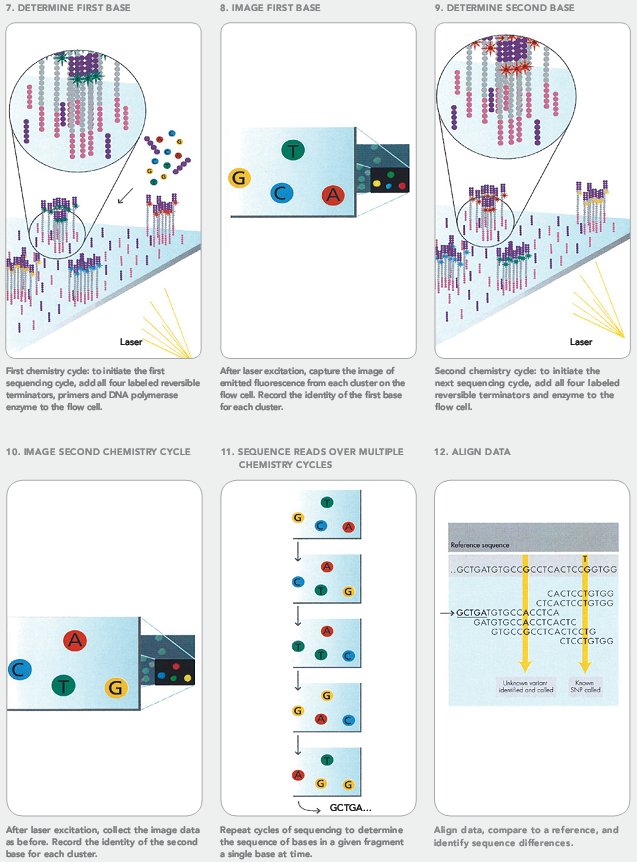 Sequencing and Bioinformatics in Molecular Biology - Università La Sapienza di Roma
RNA-Seq: SEQUENCING REACTION
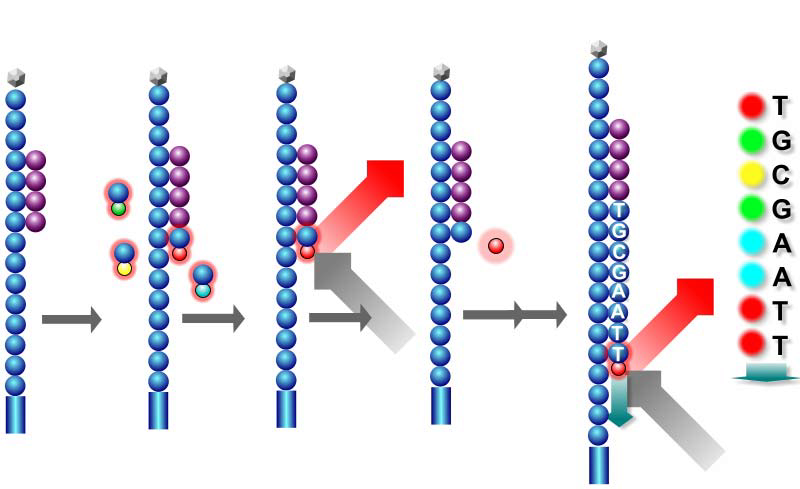 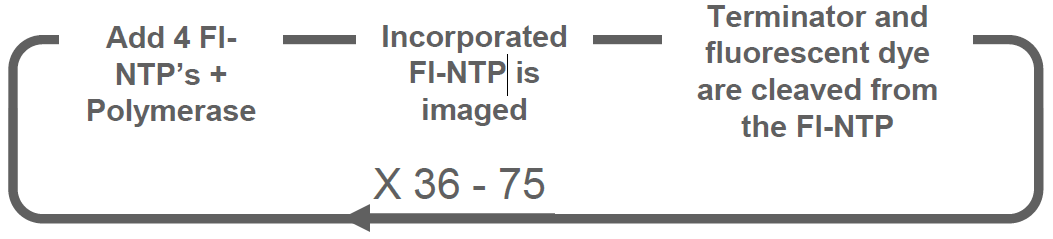 Sequencing and Bioinformatics in Molecular Biology - Università La Sapienza di Roma
WET LAB: Reazione di Sequenziamento
Illumina platform: Sequencing by Synthesis
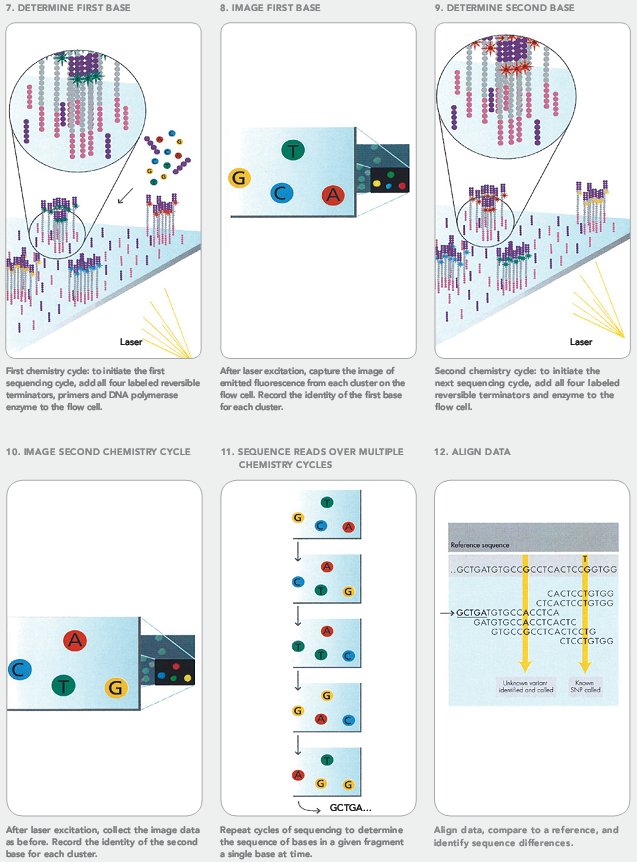 Sequencing and Bioinformatics in Molecular Biology - Università La Sapienza di Roma
RNA-Seq: LIBRARY PREPARATION
Single-end VS paired-end sequencing

           - Single-end sequencing (SE), involves sequecing of the fragment from only one   
          end.

           - Paired-end sequecing (PE), involves sequencing both ends of a fragment,  
           resulting in the production of read pairs. This allows to improve the alignment, 
           to better identify and quantify splicing variants, and to detect rearrangements 
           such as insertions, deletions, and inversions.
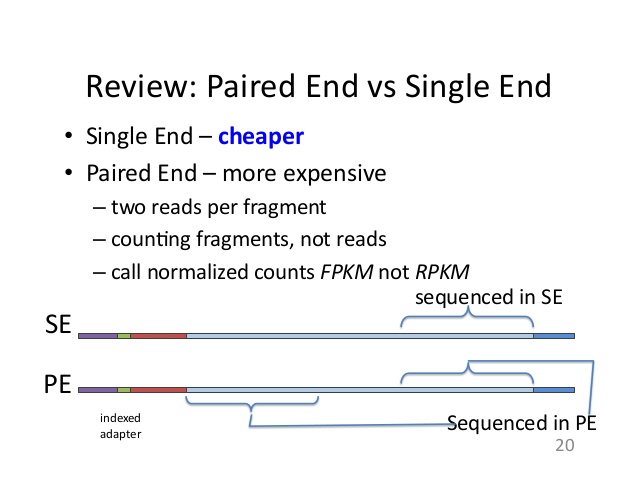 Sequencing and Bioinformatics in Molecular Biology - Università La Sapienza di Roma
RNA-Seq: LIBRARY PREPARATION
Single-end VS paired-end sequencing
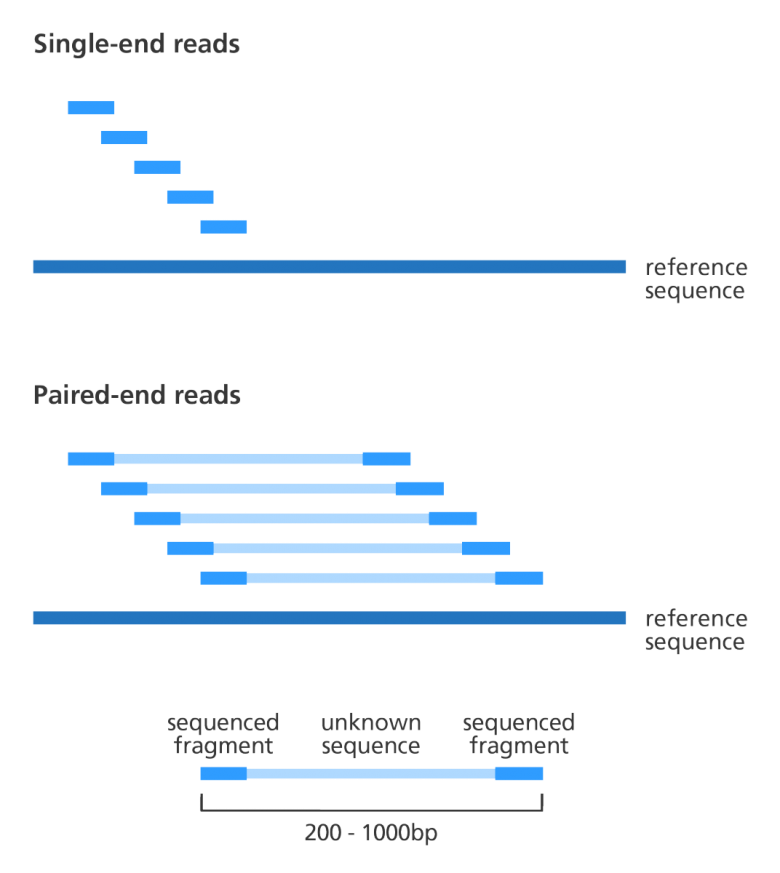 Sequencing and Bioinformatics in Molecular Biology - Università La Sapienza di Roma
EXPERIMENTAL DESIGN
Defining the technical details

        Choice of sequencing depth
           If we want to measure the expression of known genes, depth can be relatively
           low (e.g. 20 M reads for polyA+). If we want to discover new genes and  
           transcripts, depth must be higher (e.g. 60 M for polyA+, 120 for total RNA).

        Length and pairing of reads
           Theoretically speaking, read length should be > 20 bp (they usually are longer 
           than 35 bp). PE reads are usually better (except for small RNA-Seq and Ribo-
           Seq), but they are more expensive.

        Strandedness
           It is usually better to have a directional (stranded) sequencing: it costs slightly   
           more, but it is able to discriminate between antisense RNAs.
Sequencing and Bioinformatics in Molecular Biology - Università La Sapienza di Roma
NEXT GENERATION SEQUENCING
Specific benefits
(Read length, single, number of reads)
Platform Selection
Inherent biases
Size selection
Amplification
Single Cell Protocol
Whole genome
Whole exome
Target enrichment
Library Preparation
Sequencing
Level of depth
Number of Cycles
Quality Control
Alignment
Assembly
Visualization & Statistics
Normalization (library comparison)
Peak finding (Binding sites, Breakpoints, etc…)
Differential Calling (expression, variants, etc)
Think to the number of replicate when starting
Sequencing and Bioinformatics in Molecular Biology - Università La Sapienza di Roma
NEXT GENERATION SEQUENCING
Sequencing Depth
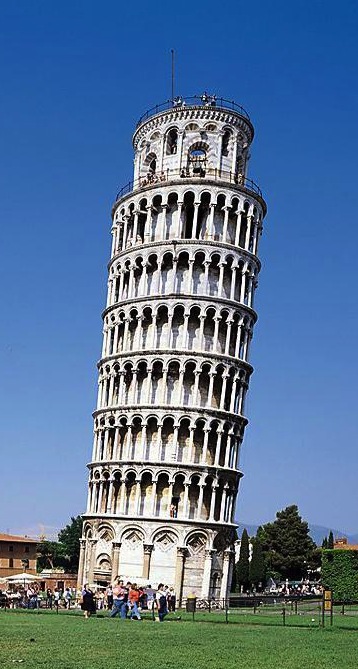 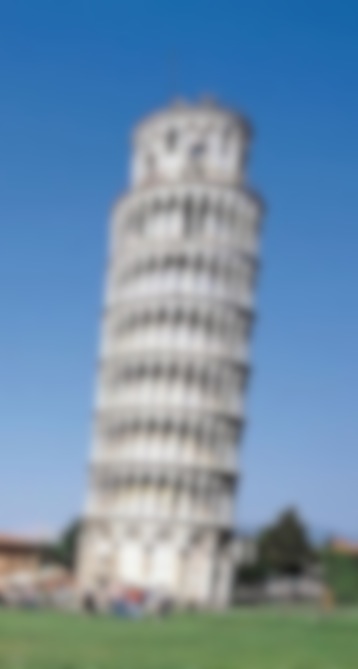 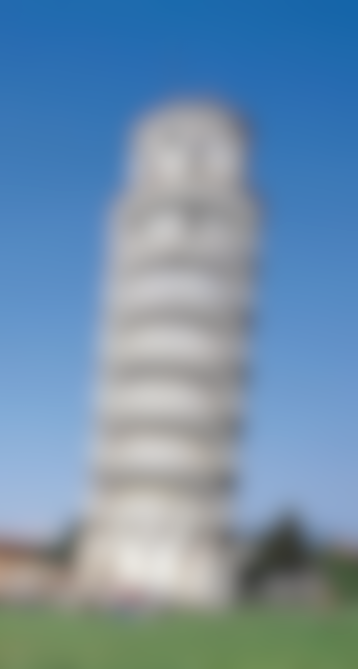 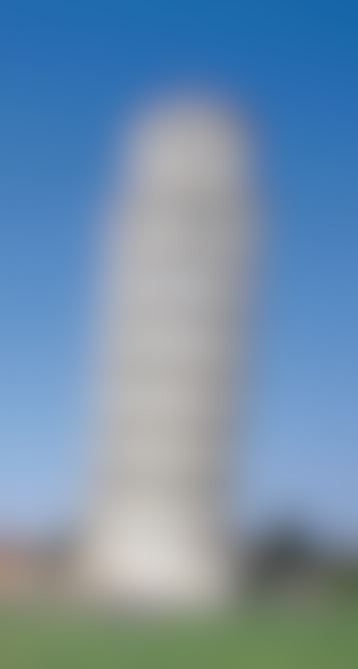 High resolution


many information
Low resolution


few information
Sequencing and Bioinformatics in Molecular Biology - Università La Sapienza di Roma
DATA ANALYSIS
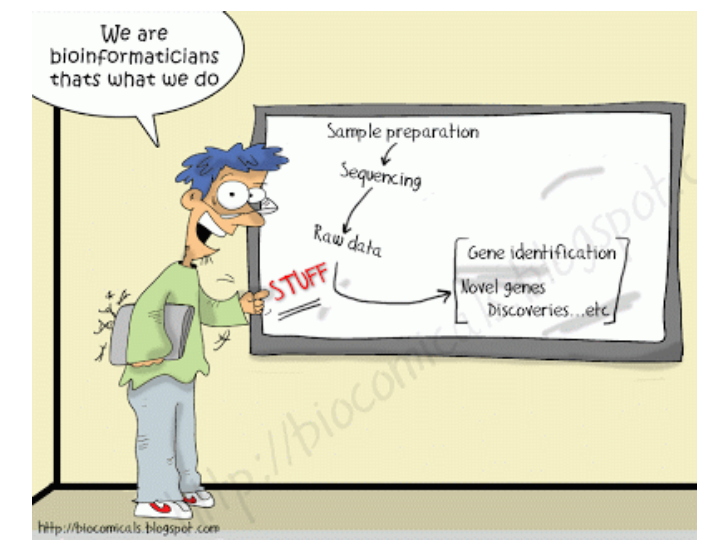 Sequencing and Bioinformatics in Molecular Biology - Università La Sapienza di Roma
DATA ANALYSIS
General RNA-Seq pipeline for Differential Expression
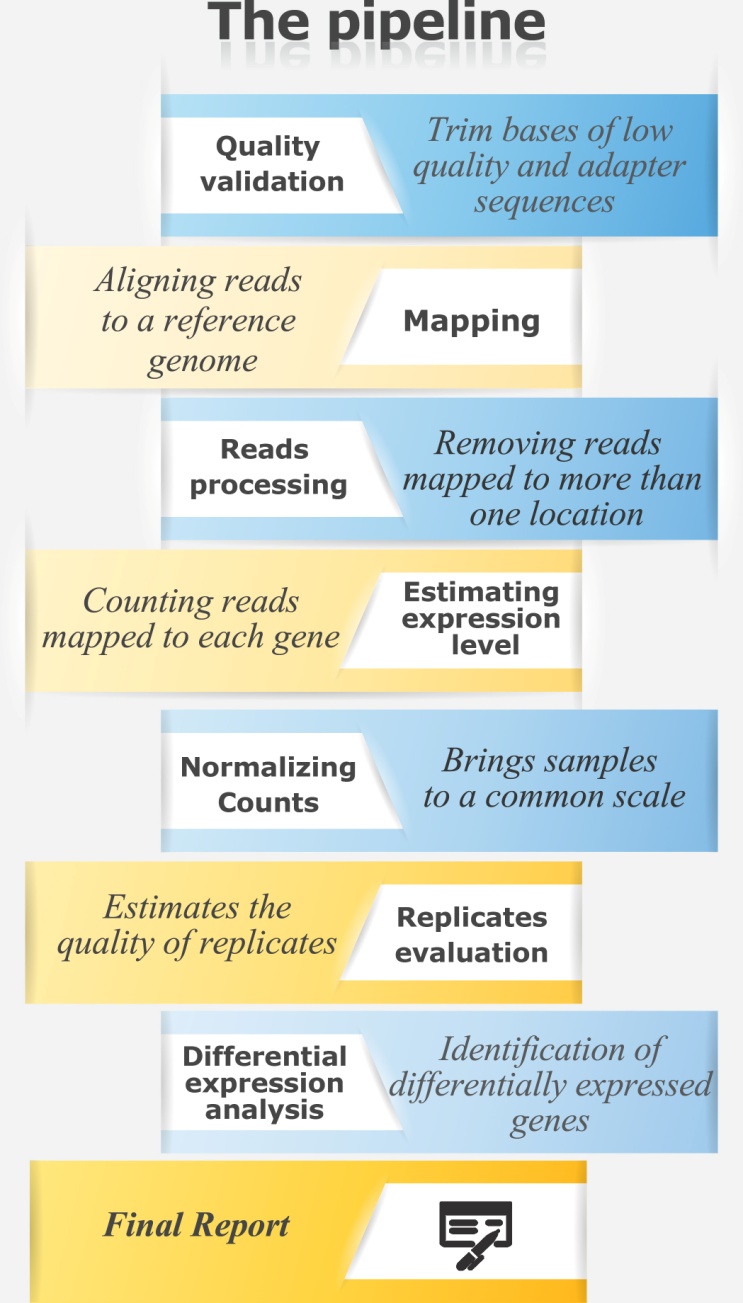 Sequencing and Bioinformatics in Molecular Biology - Università La Sapienza di Roma
DATA ANALYSIS
FASTQ format
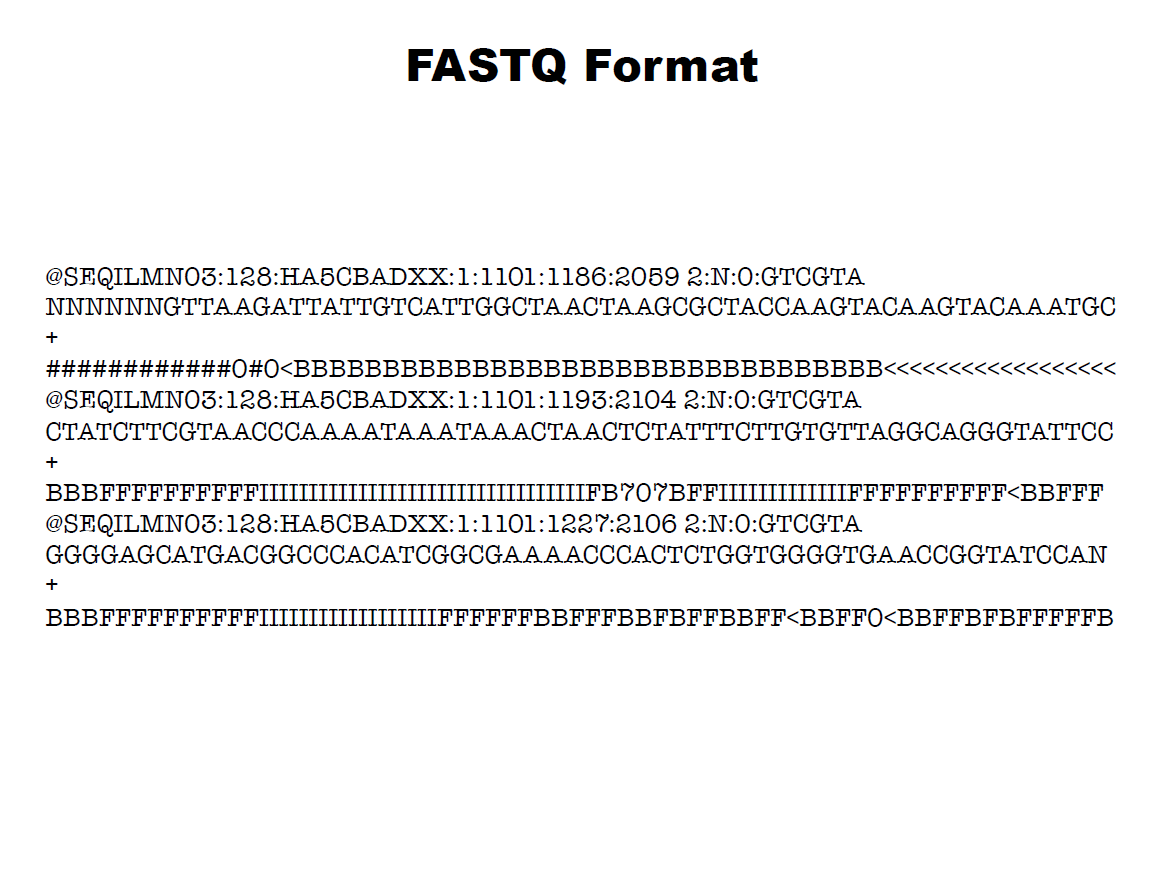 Sequencing and Bioinformatics in Molecular Biology - Università La Sapienza di Roma
DATA ANALYSIS
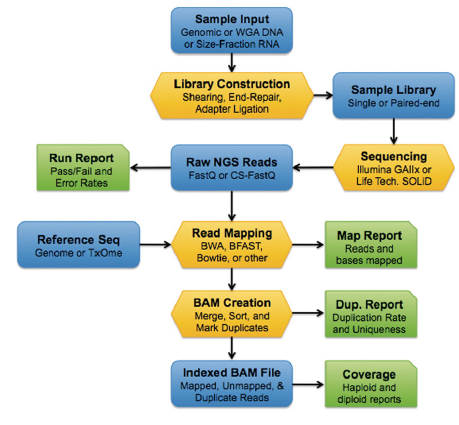 PHRED quality score

        The quality score of a base, also known as a Phred or 
            Q score, is an integer value representing the estimated 
            probability of an error, i.e. that the base is incorrect.
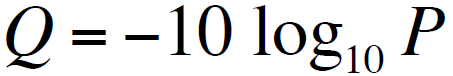 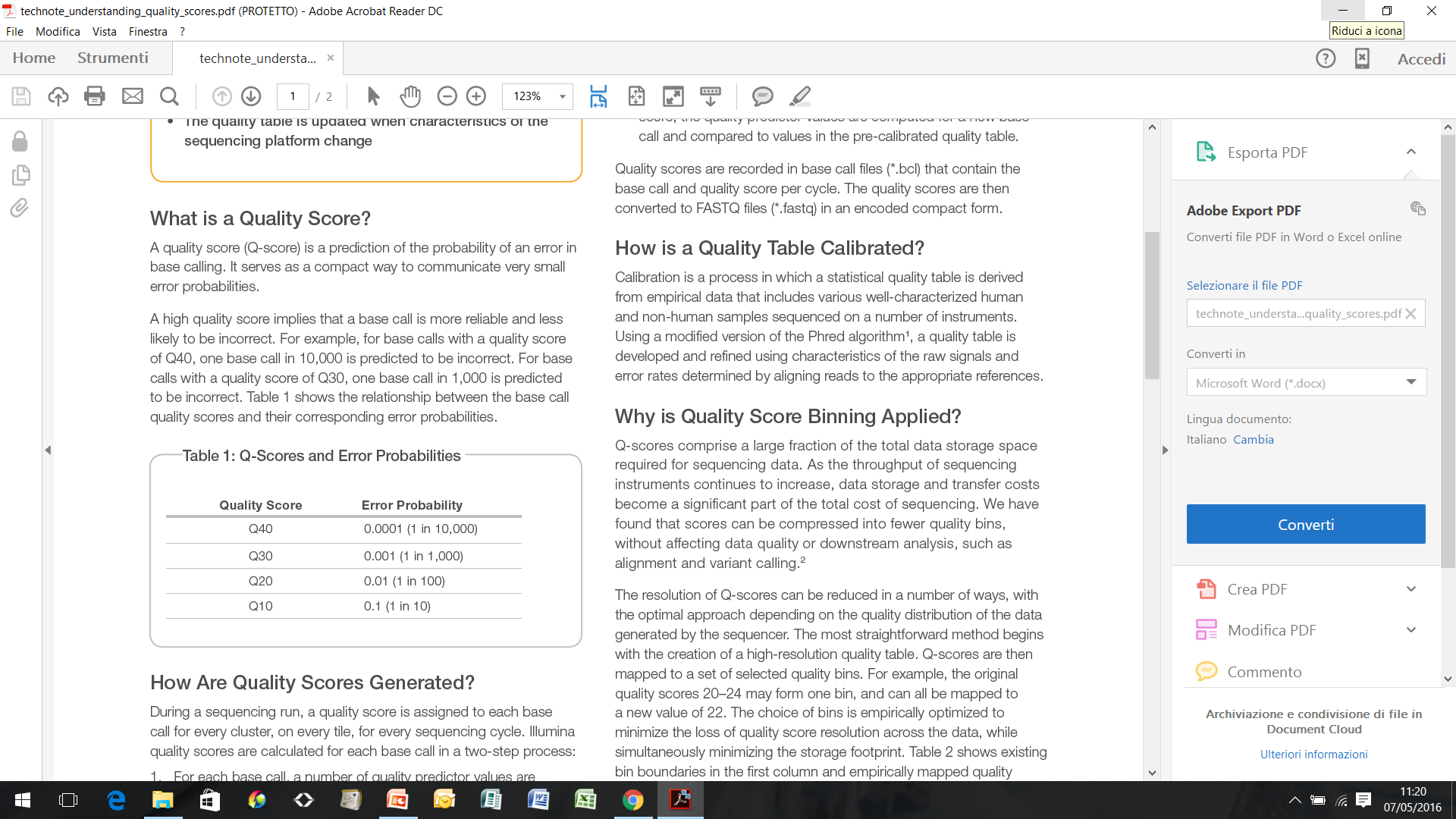 Sequencing and Bioinformatics in Molecular Biology - Università La Sapienza di Roma
DATA ANALYSIS: ALIGNMENT
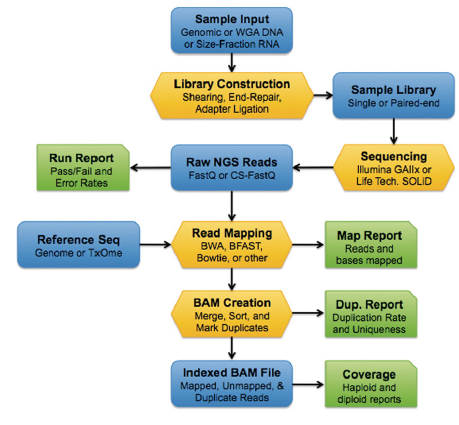 Read alignment

        After pre-processing, we can align reads to
           a reference sequence.
           
           - to align a read means finding the region of the
           genome to which it belongs.
           - if the genome sequence of the organism is
           known, reads can be aligned to it.
           - other approaches have to be used if the genome 
           sequence is not known (de novo transcriptome assembly).

          The accurate and fast alignment of millions of reads is not a simple task: many  
          programs have been developed to address this issue.
Sequencing and Bioinformatics in Molecular Biology - Università La Sapienza di Roma
DATA ANALYSIS: ALIGNMENT
Main alignment strategies
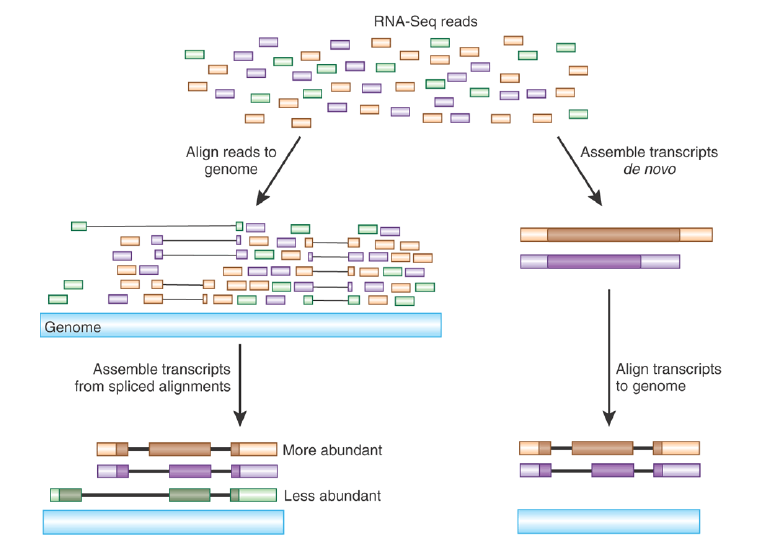 Sequencing and Bioinformatics in Molecular Biology - Università La Sapienza di Roma
DATA ANALYSIS: ALIGNMENT
Main alignment tools

       BWA, Soap2 and Bowtie are based on the Burrows-Wheeler transform, an  
          indexing technique which allows to drastically reduce the time required for the        
          alignment compared to older tools like Maq (the alignment of 20M reads
          is done in few hours).
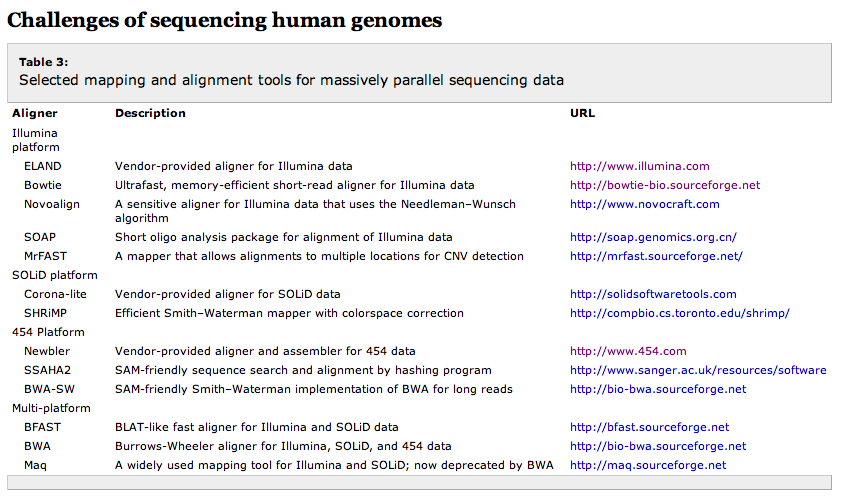 Sequencing and Bioinformatics in Molecular Biology - Università La Sapienza di Roma
COUNTS
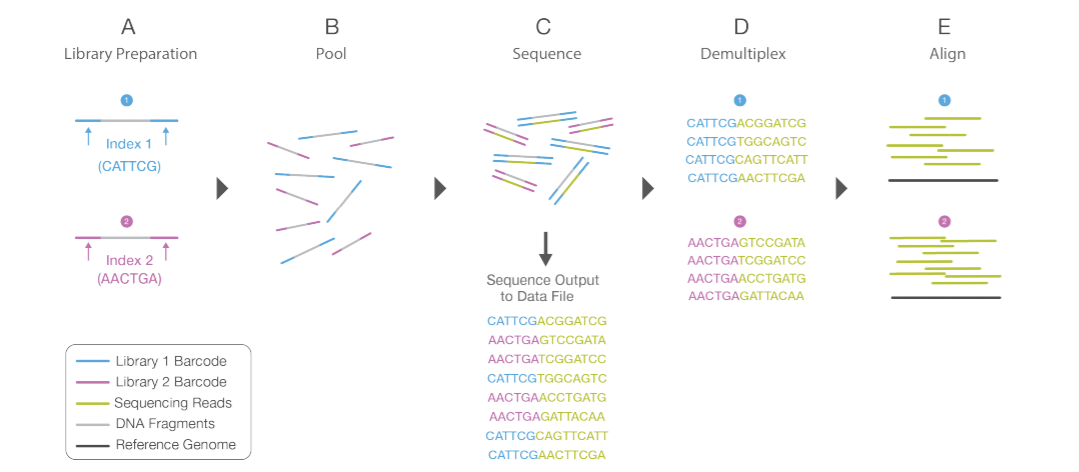 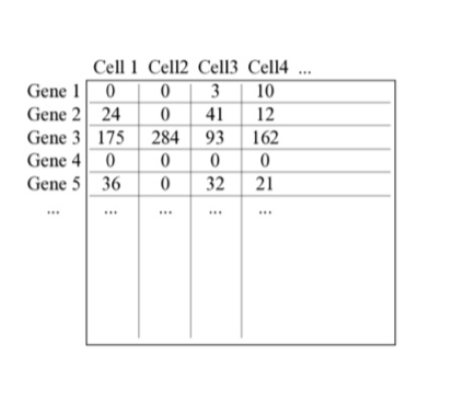 Count Matrix
Sequencing and Bioinformatics in Molecular Biology - Università La Sapienza di Roma
[Speaker Notes: Cluster analysis or clustering is the task of grouping a set of objects in such a way that objects in the same group (called a cluster) are more similar (in some sense) to each other than to those in other groups (clusters). It is a main task of exploratory data mining, and a common technique for statistical data analysis]
RAPRESENTATION OF THE DATA
When we build a heatmaps we have to define:

Type of clustering
Distance measurements
Color scheme
Row or column scaling
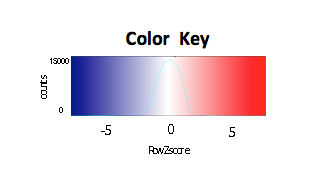 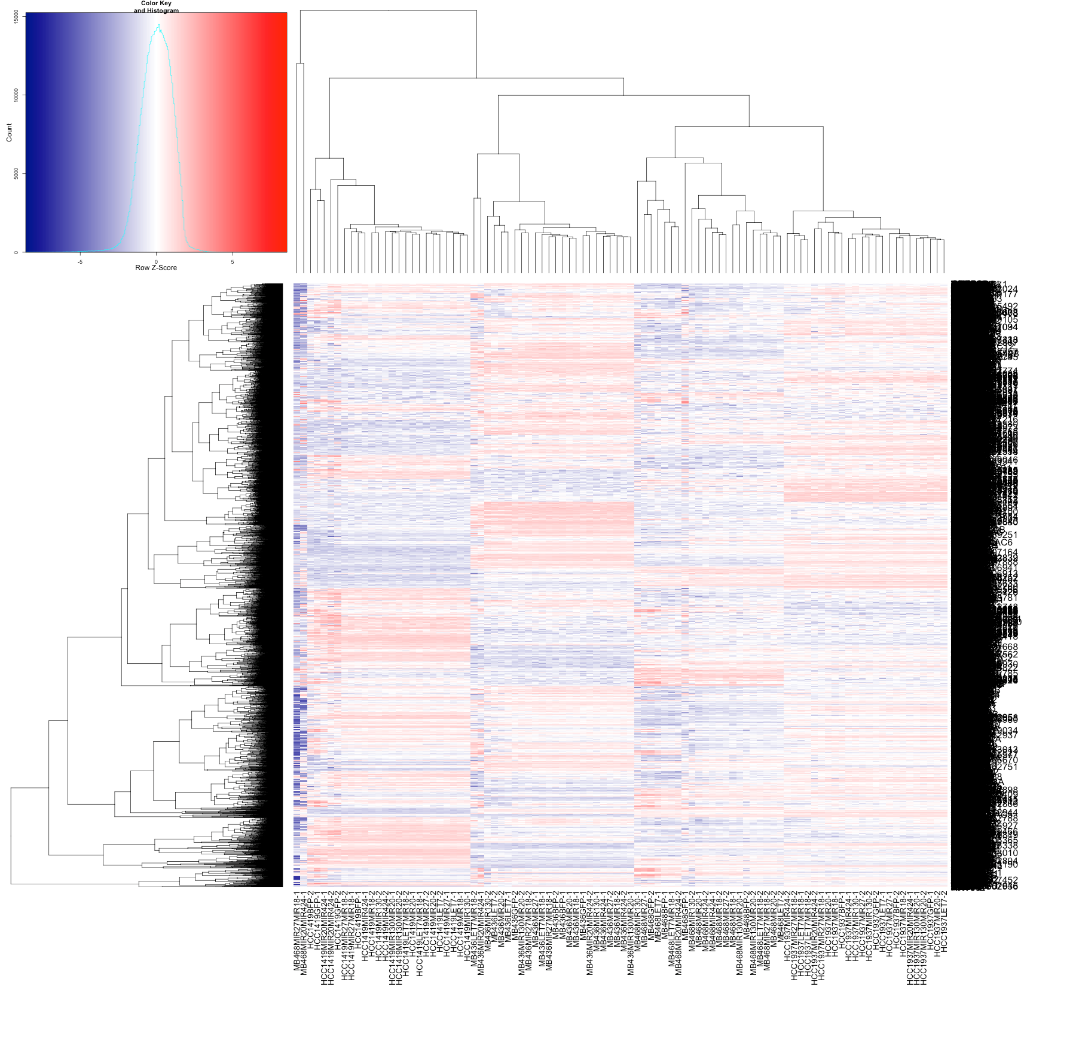 Three dimensional plots
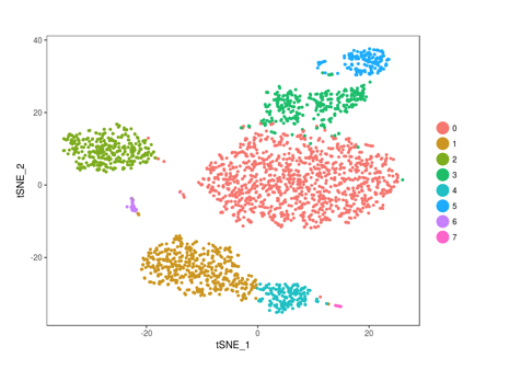 Sequencing and Bioinformatics in Molecular Biology - Università La Sapienza di Roma
[Speaker Notes: Cluster analysis or clustering is the task of grouping a set of objects in such a way that objects in the same group (called a cluster) are more similar (in some sense) to each other than to those in other groups (clusters). It is a main task of exploratory data mining, and a common technique for statistical data analysis]
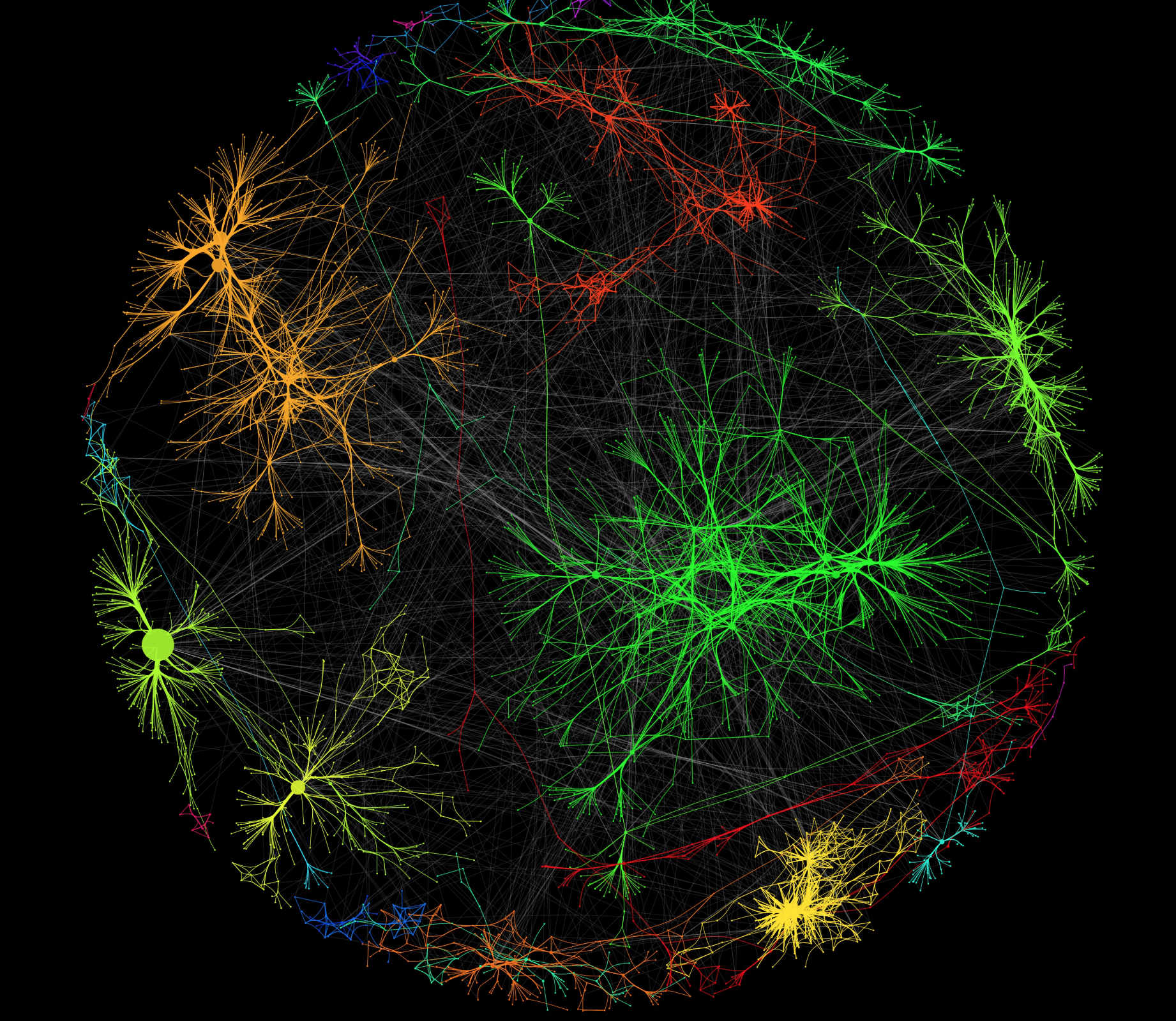 NETWORKS
NETWORKS
Networks provide graphical representations of complex systems. In the context of cellular networks, molecules such as genes and proteins are represented as nodes, and the interactions among them as links.
A network framework enables researchers to consider contextual influences on how pathway components assimilate, integrate and propagate knowledge in a manner that is distinct from the list model

A network motif, consisting of a coherent group of functionally-related genetic regulators, may better explain an observed phenotype where statistically-ranked lists are insufficient 

Network motifs for target discovery have lead to better understanding of the non-intuitive relationships between genotype and disease phenotype and identification of better therapeutic targets
http://www.cytoscape.org/
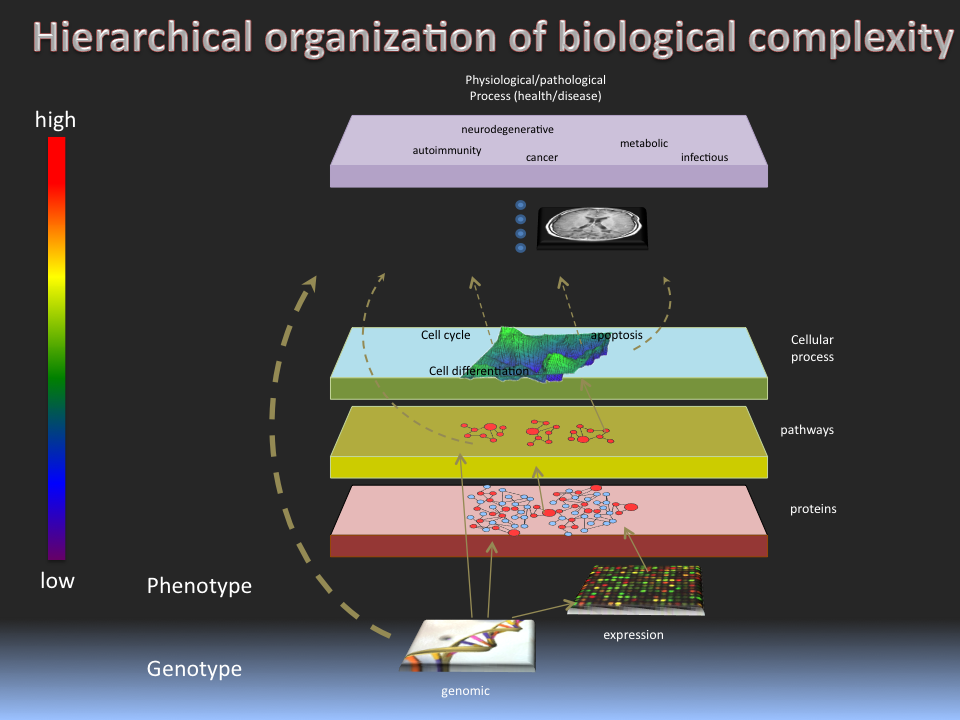 Sequencing and Bioinformatics in Molecular Biology - Università La Sapienza di Roma
PUBLIC AVAILABLE DATABASES- TCGA
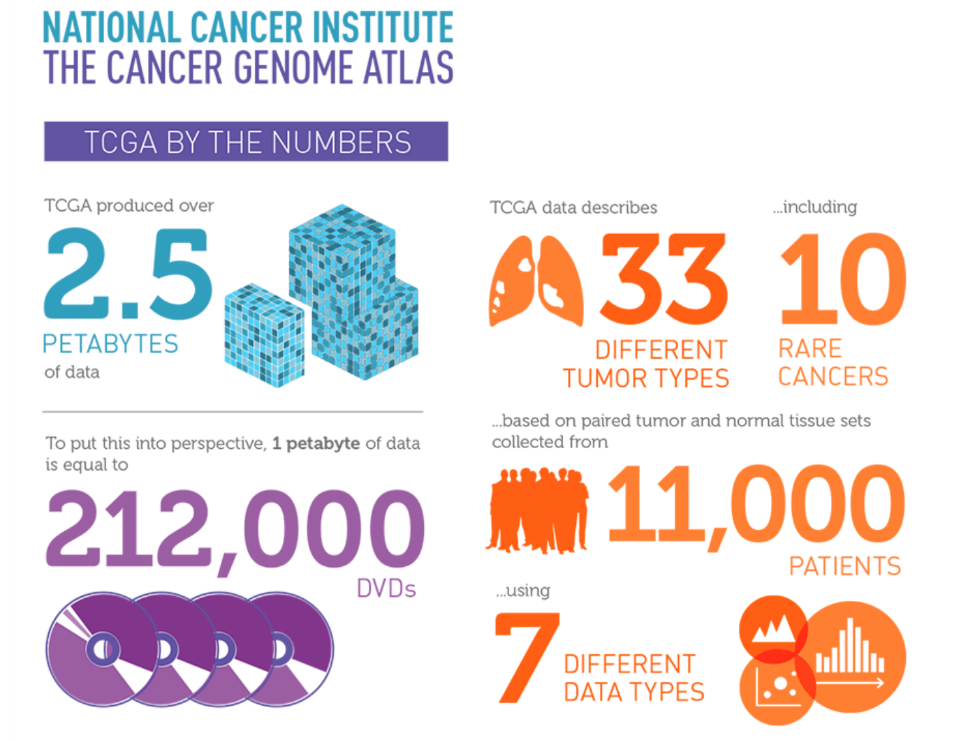 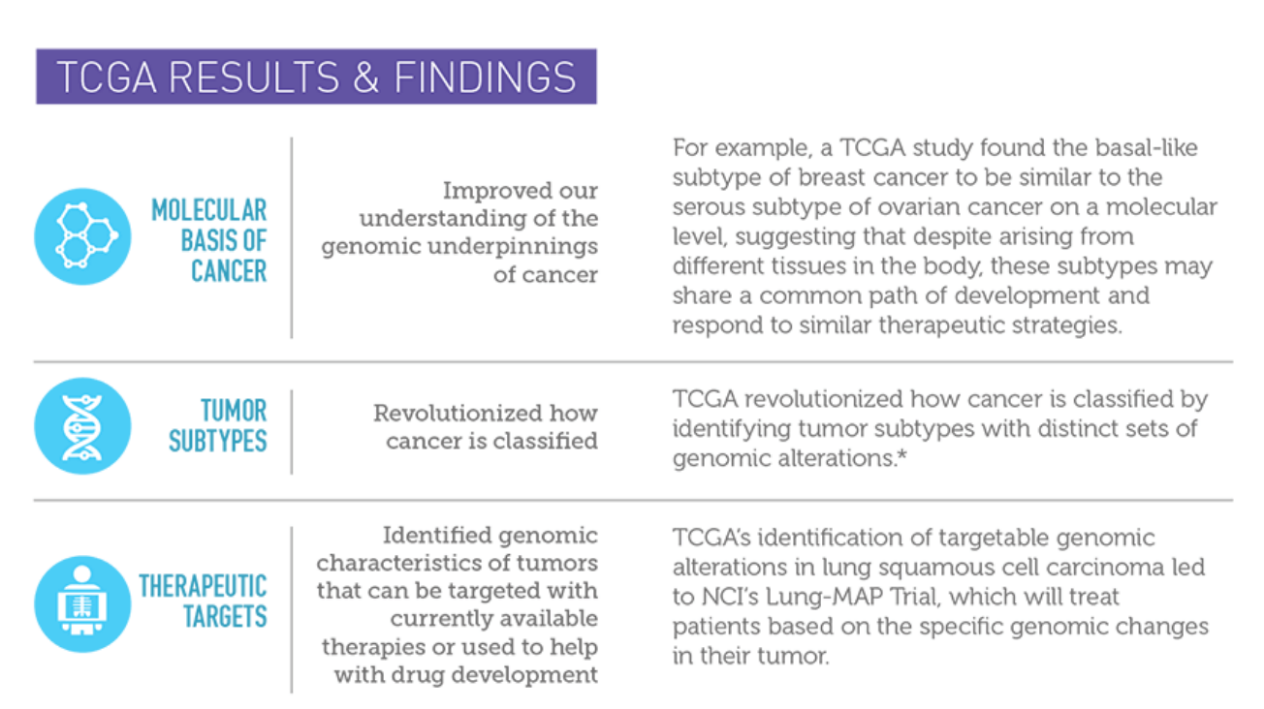 Sequencing and Bioinformatics in Molecular Biology - Università La Sapienza di Roma
SYSTEM BIOLOLGY
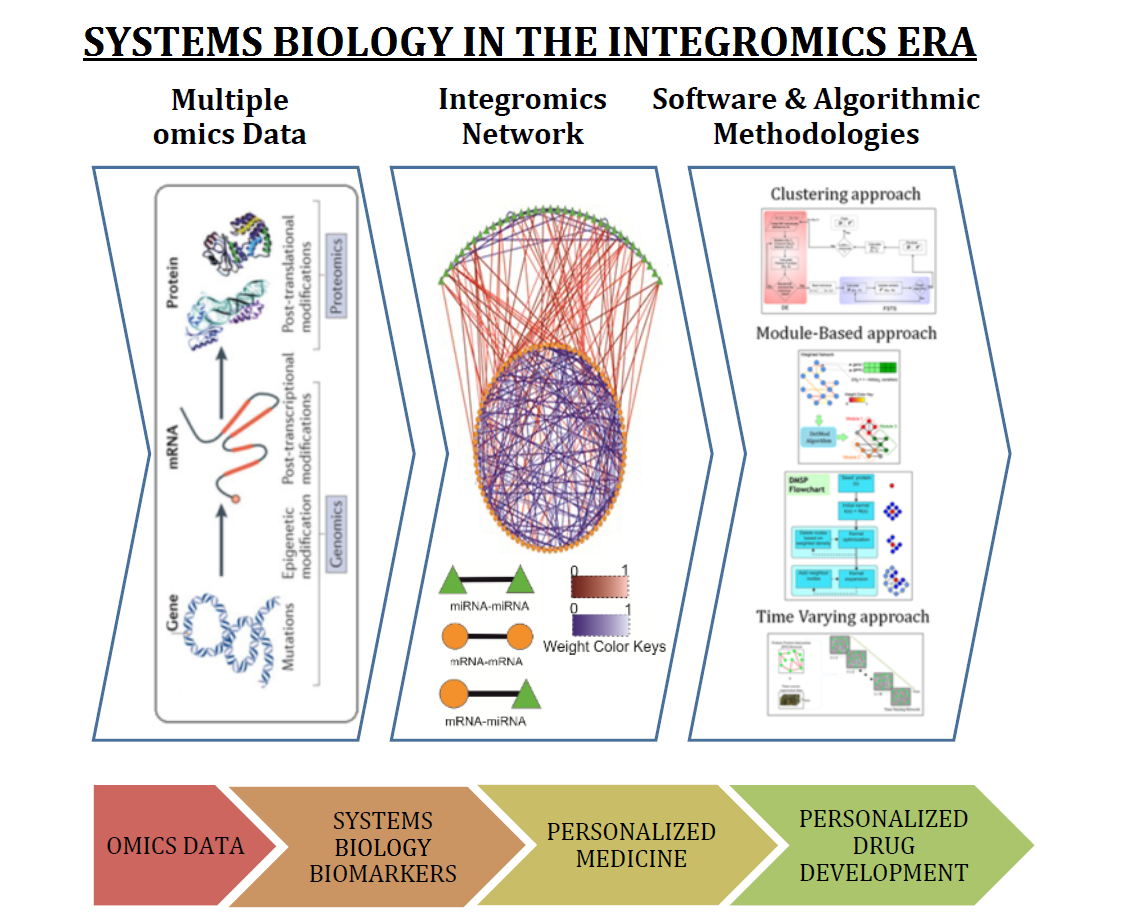 SYSTEM BIOLOGY: brings together researchers specializing in computational biology, experimental biology, and technology development to discover how biological traits emerge from complex molecular networks.
[Speaker Notes: The English-language neologism omics informally refers to a field of study in biology ending in -omics, such as genomics, proteomics or metabolomics. The related suffix -ome is used to address the objects of study of such fields, such as the genome, proteome or metabolome respectively. Omics aims at the collective characterization and quantification of pools of biological molecules that translate into the structure, function, and dynamics of an organism or organisms.

One of the main challenges in the era of post-genomic research is to develop methods to extract information from the vast amount of data generated by Genome-wide experimental data yield information not only at the single gene level, but also at the ‘systems’ level, i.e. how genes, proteins and metabolites interact with each other to perform a specific function. In order to ‘read’ such information new methods coming from quantitative sciences such as physics and engineering, have to be used. This interdisciplinary approach is at the core of Systems Biology]
Reverse-Engineering of BIOLOGICAL NETWORKS
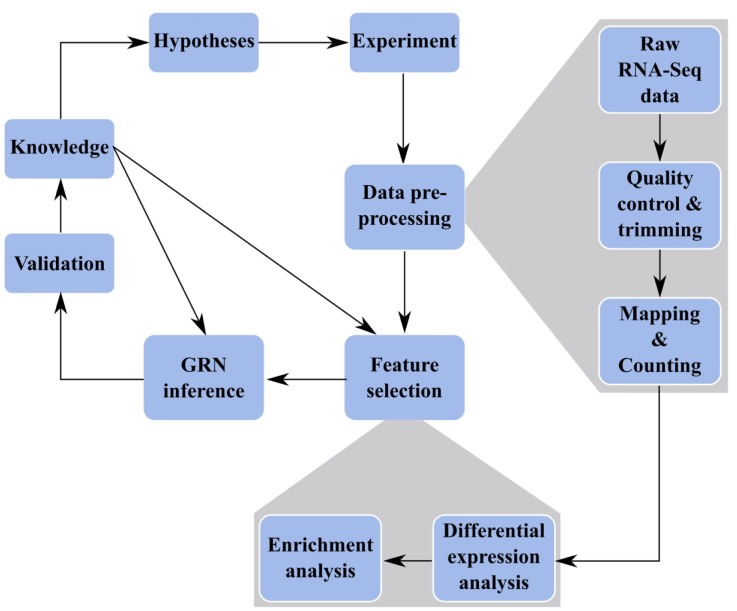 In 1990, Institute of Electrical and Electronics Engineers (IEEE) defined reverse engineering as "the process of analyzing a subject system to identify the system's components and their interrelationships and to create representations of the system in another form or at a higher level of abstraction”.
Reverse engineering is a process of examination only: the software system under consideration is not modified (which would make it re-engineering or restructuring).
Inferring, or 'reverse-engineering', gene networks can be defined as the process of identifying gene interactions from experimental data through computational analysis.
GENE REGULATORY NETWORKS (GRN)
The identification of gene regulatory networks is of major importance in order to understand the working mechanisms of the cell in patho-physiological conditions. Once the biological process is formalized as a network, the outcome is a mathematical model of the biological process. This model can be explored to generate novel hypotheses on the functioning of disease-genes under study, to be then tested experimentally.
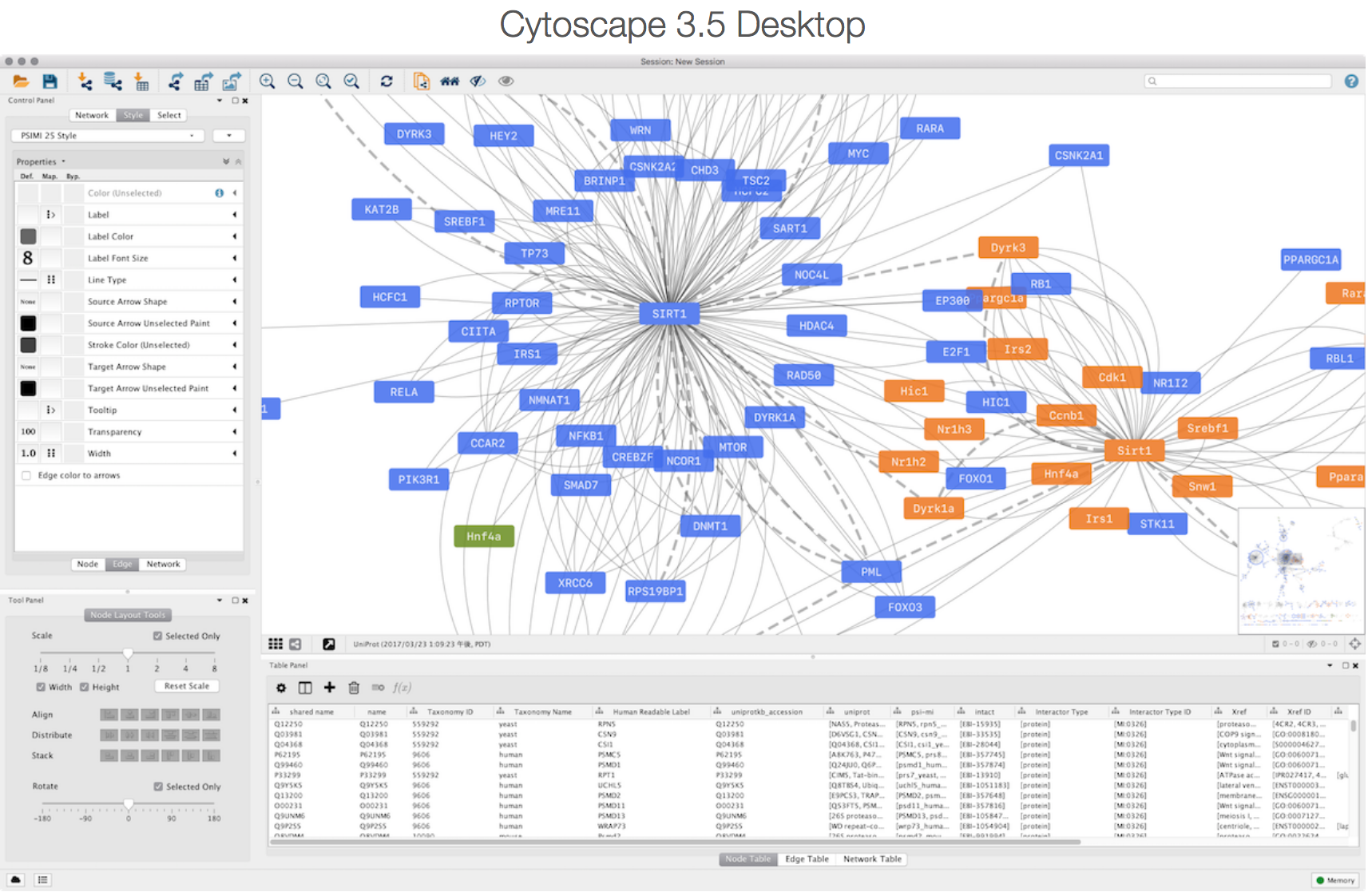 http://www.cytoscape.org/
Sequencing and Bioinformatics in Molecular Biology - Università La Sapienza di Roma
GENE REGULATORY NETWORKS (GRN)
TRANSCRIPTIONAL NETWORKS
PROTEIN-PROTEIN INTERACTIONS
METABOLIC NETWORKS
POST-TRANSCRIPTIONAL NETWORK SIGNALING NETWORK
RNA BINDING PROTEIN NETWORKS
KNOWN PATHWAYS (KEGG)
…
MATHEMATICAL METHODS FOR INFERRING NETWORKS
Emmert-Streib F, Dehmer M, Haibe-Kains B. Gene regulatory networks and their applications: understanding biological and medical problems in terms of networks. Front Cell Dev Biol. 2014 Aug 19;2:38. doi: 10.3389/fcell.2014.00038. eCollection 2014. Review.
Sequencing and Bioinformatics in Molecular Biology - Università La Sapienza di Roma
[Speaker Notes: For this reason it is unlikely that there is one “right” method that fits all different biological, technical and experimental design conditions best.]
HOW TO BUILT A NETWORK
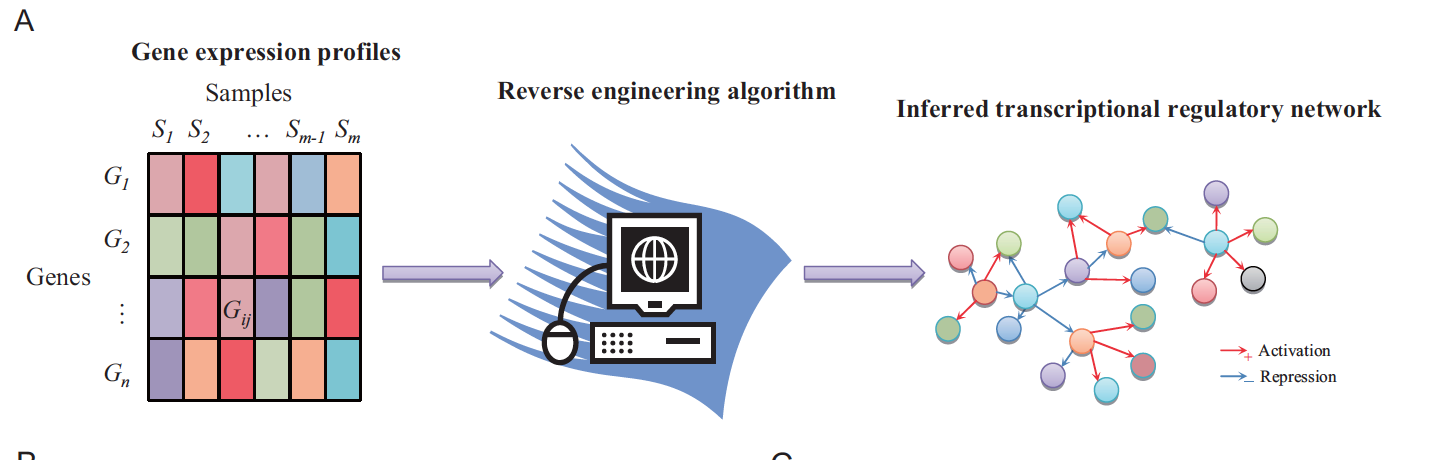 Sequencing and Bioinformatics in Molecular Biology - Università La Sapienza di Roma
HOW TO BUILT A NETWORK
Linear Correlation
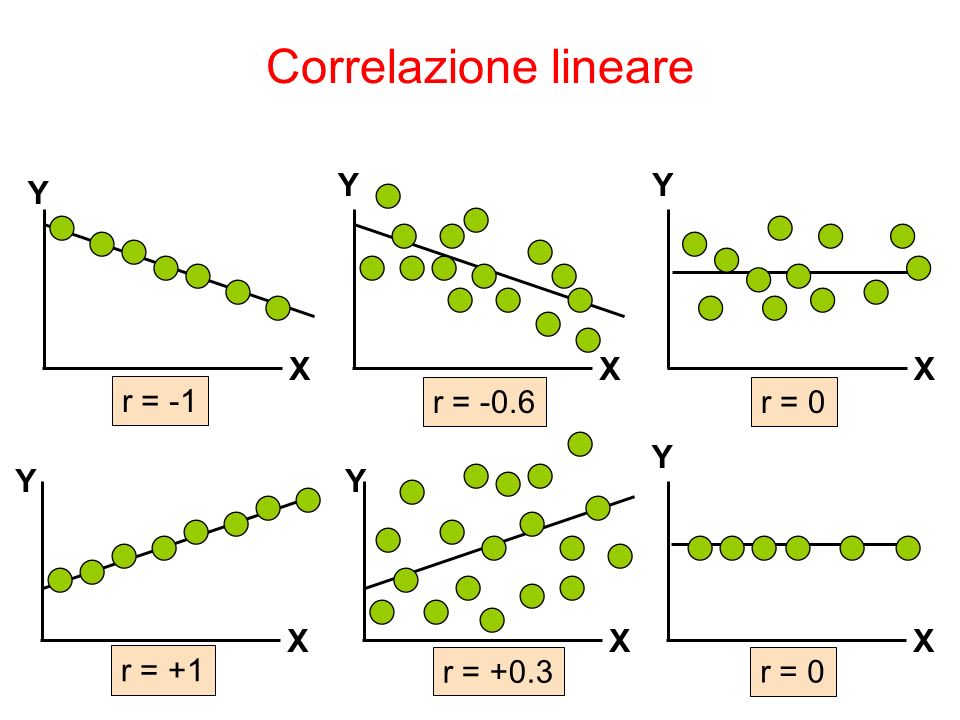 WE HAVE TO REPRESENT BIOLOGICAL COMPLEXITY OF MAMMALIAN CELLS
ARACNeAlgorithm for the Reconstruction of Accurate Cellular Networks
Sequencing and Bioinformatics in Molecular Biology - Università La Sapienza di Roma
ARACNeAlgorithm for the Reconstruction of Accurate Cellular Networks
Mutual Information (MI) of two random variables is a measure of the mutual dependence between the two variables
Data Processing Inequality (DPI) removes indirect interactions
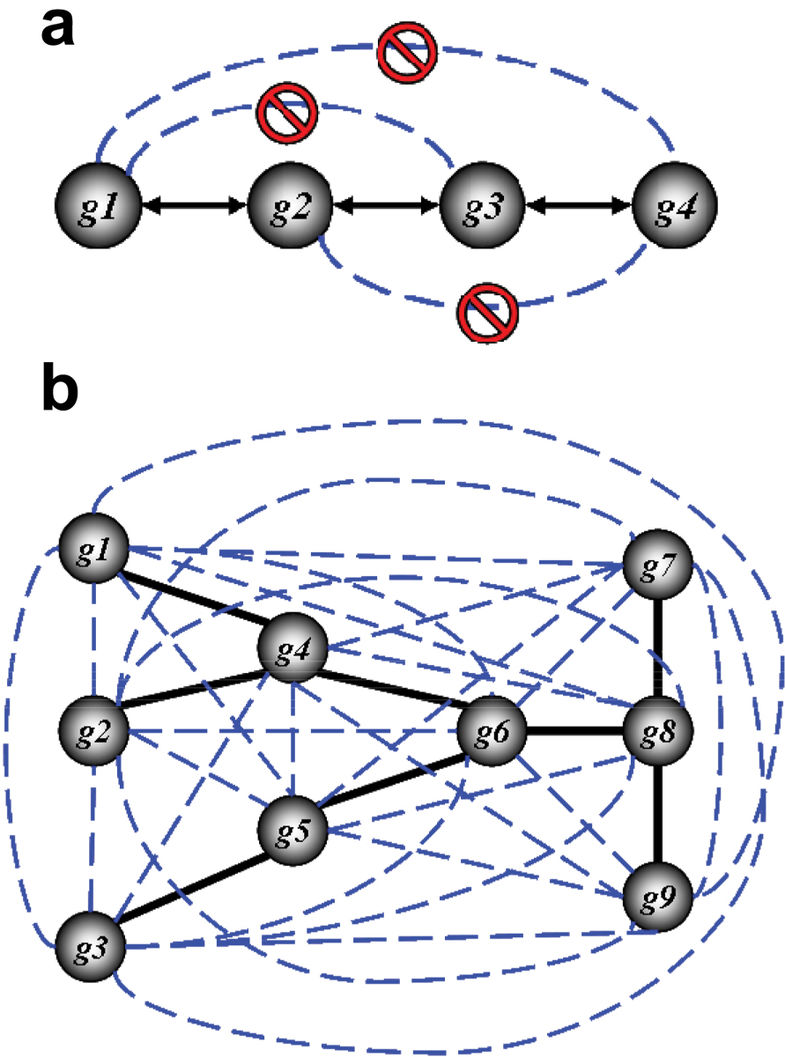 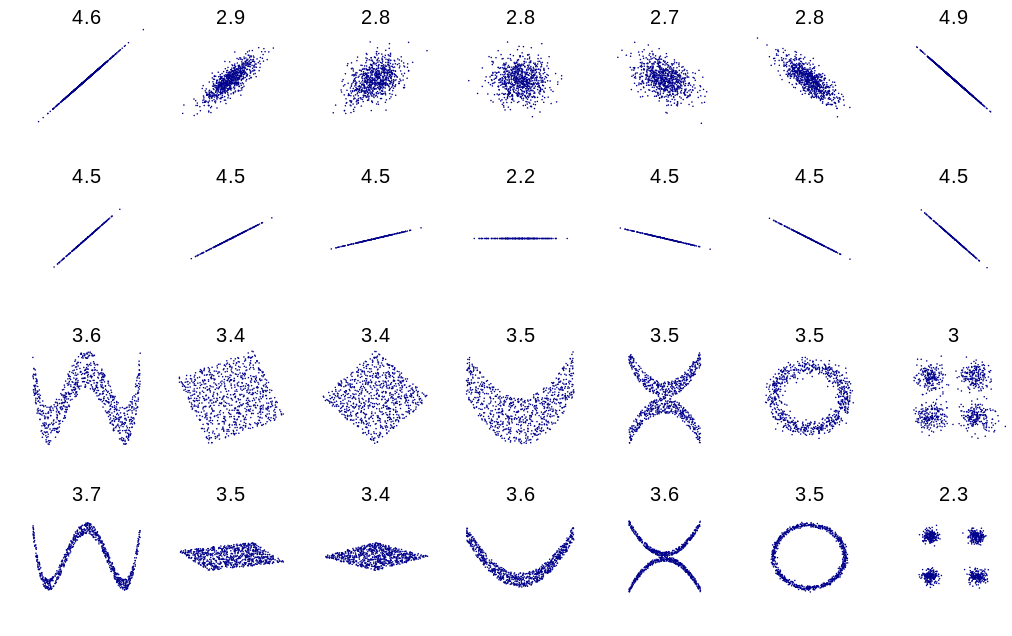 Margolin AA, Nemenman I, Basso K, Wiggins C, Stolovitzky G, Dalla Favera R, Califano A. ARACNE: an algorithm for the reconstruction of gene regulatory networks in a mammalian cellular context. BMC Bioinformatics. 2006
[Speaker Notes: Examples of the data processing inequality. (a) g1, g2, g3, and g4 are connected in a linear chain relationship. Although all six gene pairs will likely have enriched mutual information, the DPI will infer the most likely path of information flow. For example, g1 ↔g3 will be eliminated because I(g1, g2) >I(g1, g3) and I(g2, g3) >I(g1, g3). g2 ↔ g4 will be eliminated because I(g2, g3) >I(g2, g4) and I(g3, g4) >I(g2, g4). g1 ↔ g4 will be eliminated in two ways: first, because I(g1, g2) >I(g1, g4) and I(g2, g4) >I(g1, g4), and then because I(g1, g3) >I(g1, g4) and I(g3, g4) >I(g1, g4). (b) If the underlying interactions form a tree (and MI can be measured without errors), ARACNE will reconstruct the network exactly by removing all false candidate interactions (dashed blue lines) and retaining all true interactions (solid black lines).]
ARACNe NETWORK
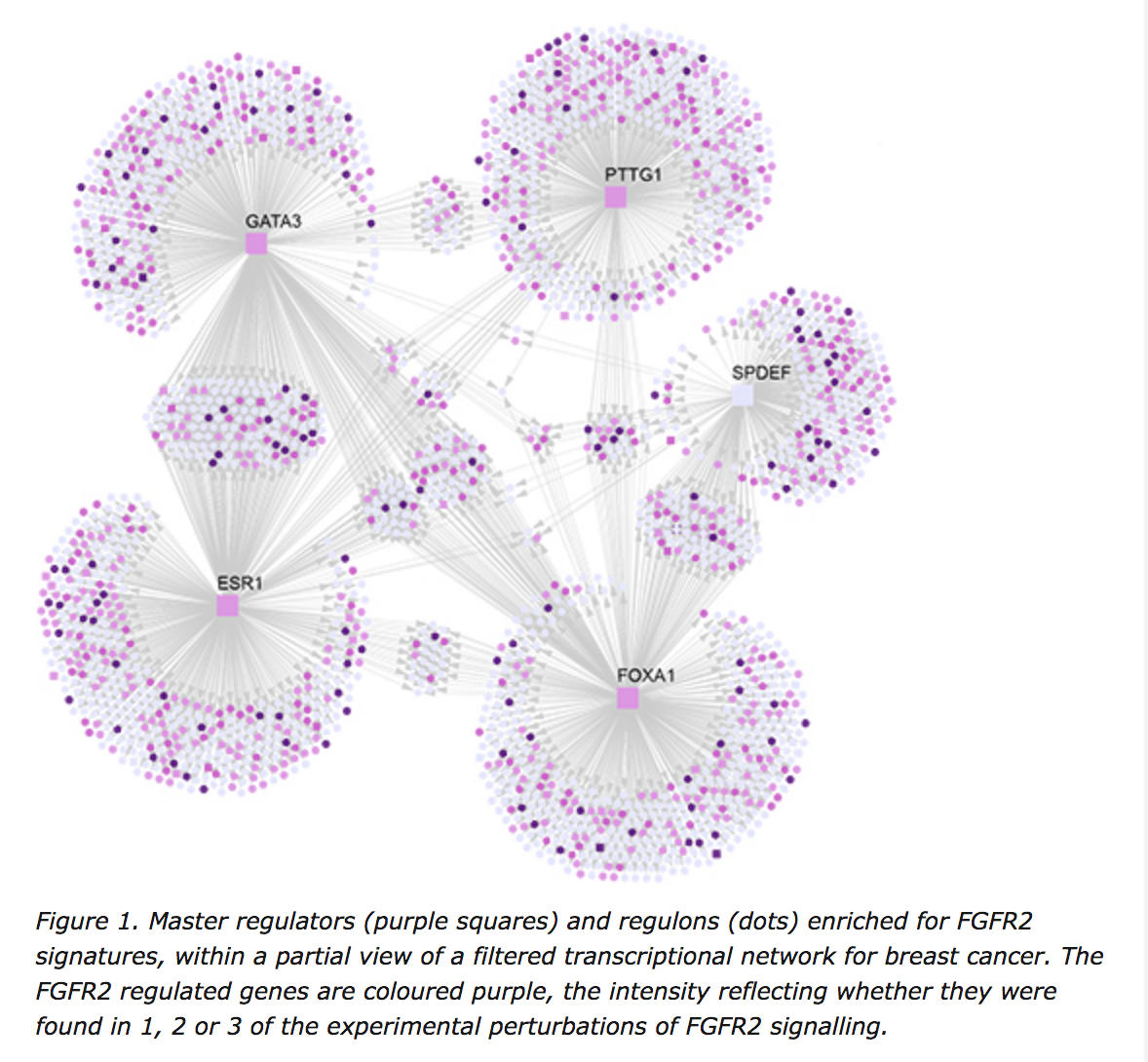 FGFR2 risk SNPs confer breast cancer risk by augmenting oestrogen responsiveness . Thomas M. Campbell  Mauro A.A. Castro  Ines de Santiago Michael N.C. Fletcher  Silvia Halim  Radhika Prathalingam  Bruce A.J. Ponder Kerstin B. Meyer. Carcinogenesis 2016
Sequencing and Bioinformatics in Molecular Biology - Università La Sapienza di Roma
A SYSTEM BIOLOGY APPROACH
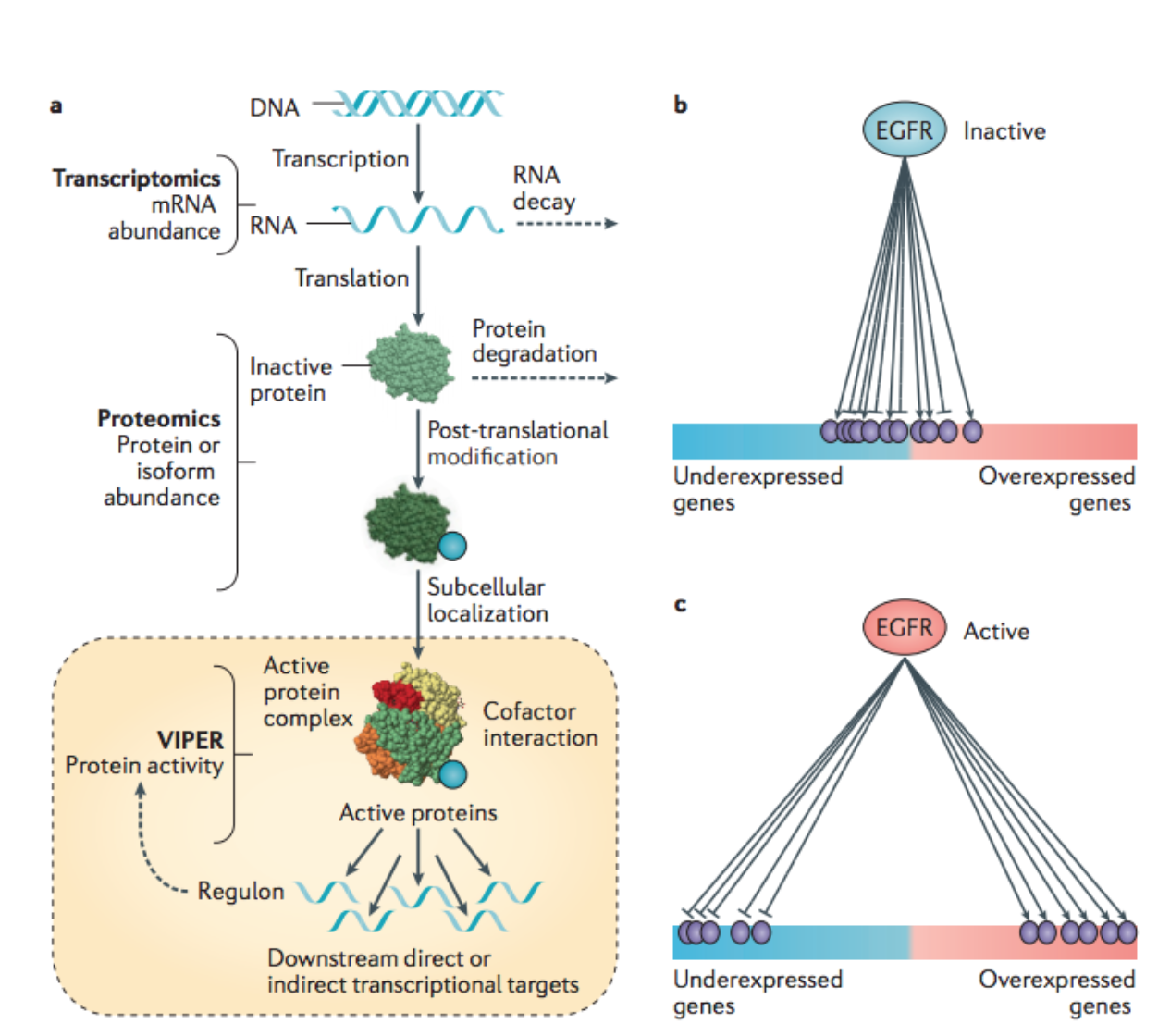 Quantification of Master Regulator Activity
ARACNe network
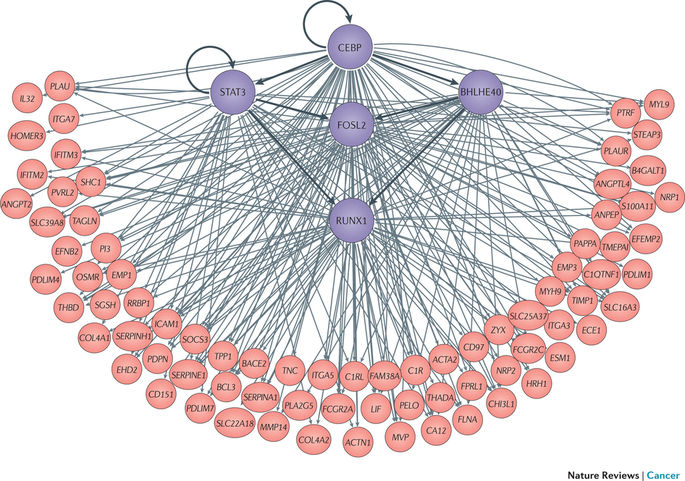 The recurrent architecture of tumour initiation, progression and drug sensitivity. Andrea Califano and Mariano J. Alvarez
Sequencing and Bioinformatics in Molecular Biology - Università La Sapienza di Roma
VIPER (Virtual Inference of Protein Activity)
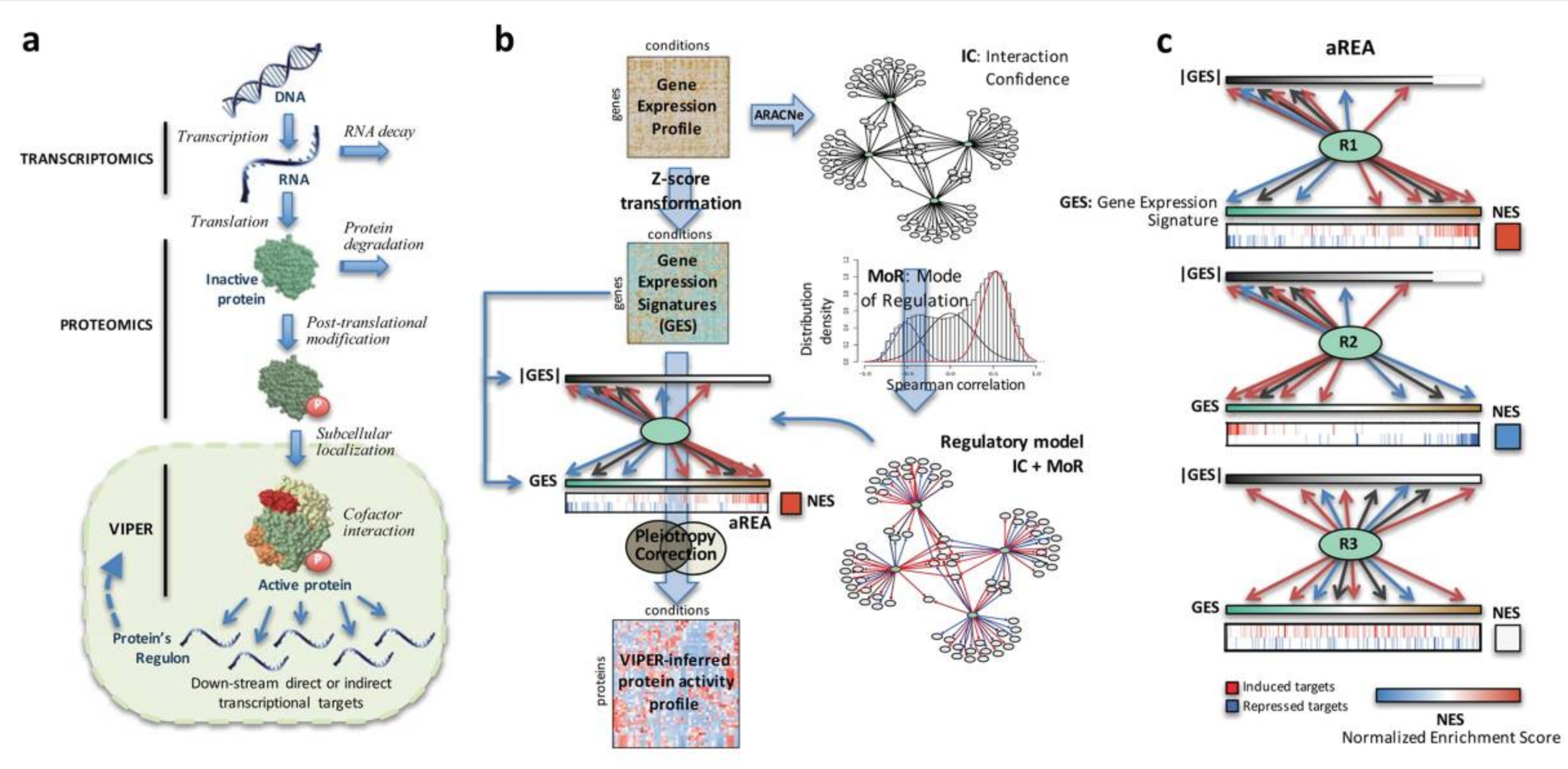 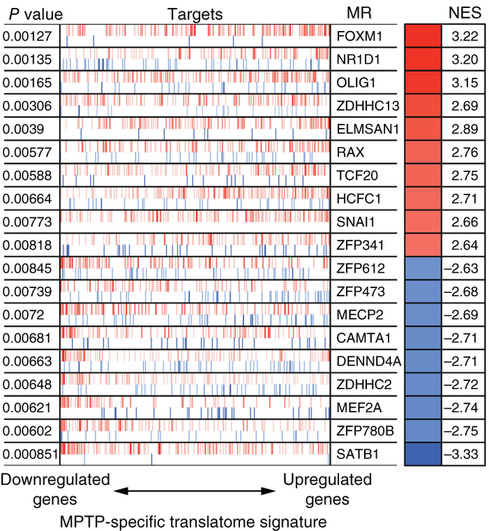 Sequencing and Bioinformatics in Molecular Biology - Università La Sapienza di Roma
VIPER (Virtual Inference of Protein Activity BY Enriched Regulon Analysis)
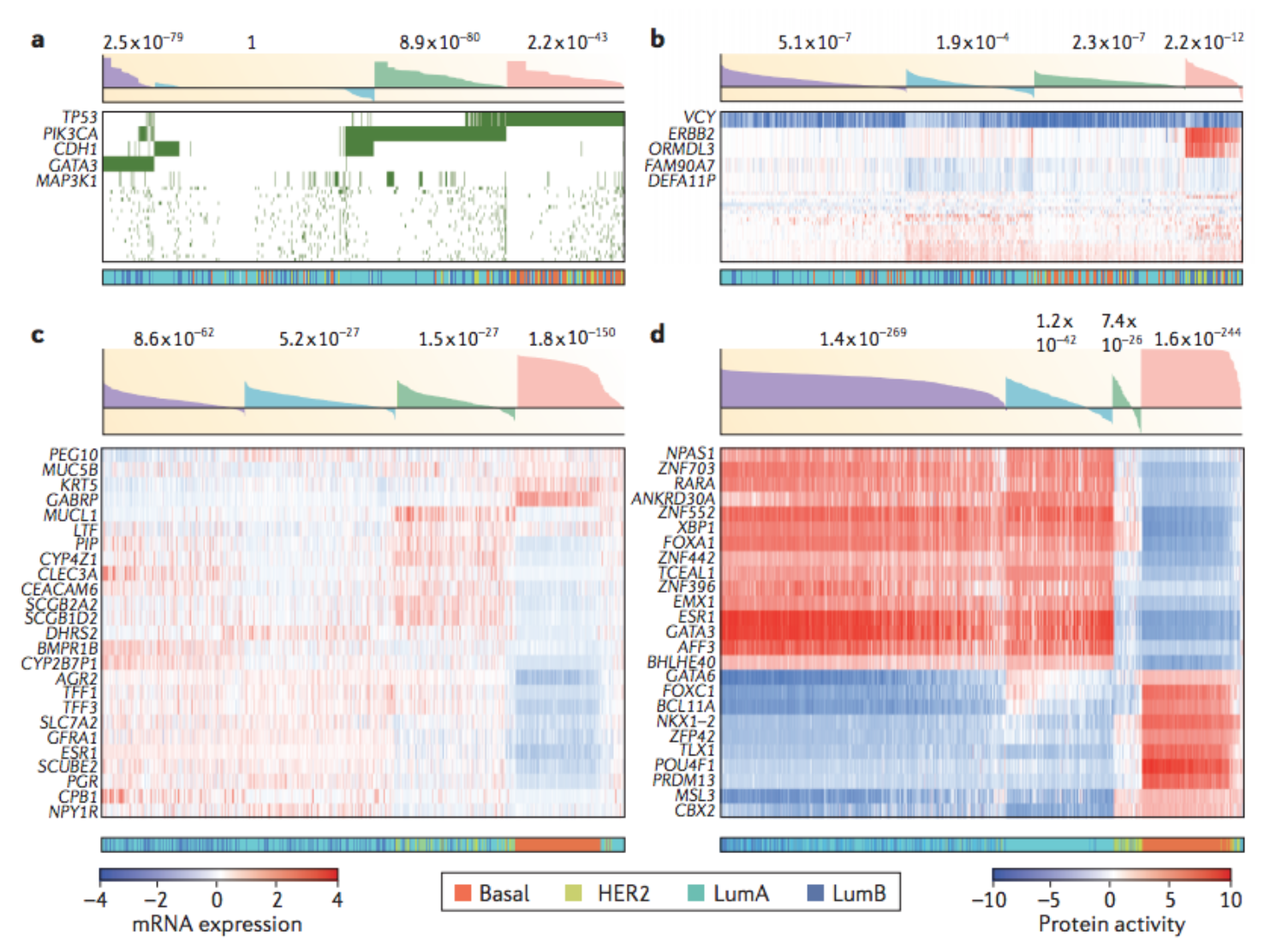 HEATMAPS CAN REPRESENT DIFFERENT SOURCES OF DATA, INCLUDING PROTEIN ACTIVITY
The recurrent architecture of tumour initiation, progression and drug sensitivity. Andrea Califano and Mariano J. Alvarez, Nature 2017
Sequencing and Bioinformatics in Molecular Biology - Università La Sapienza di Roma